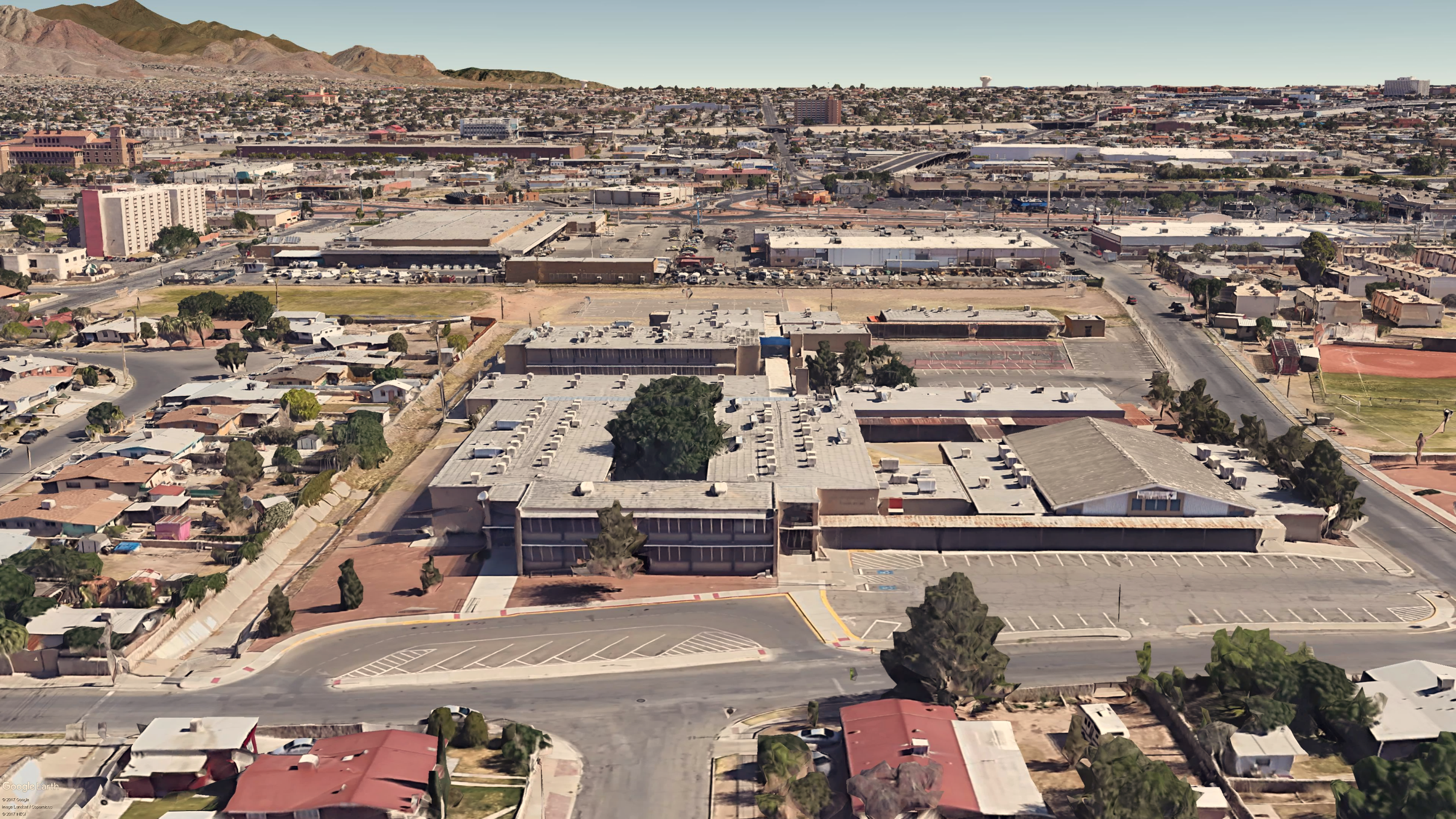 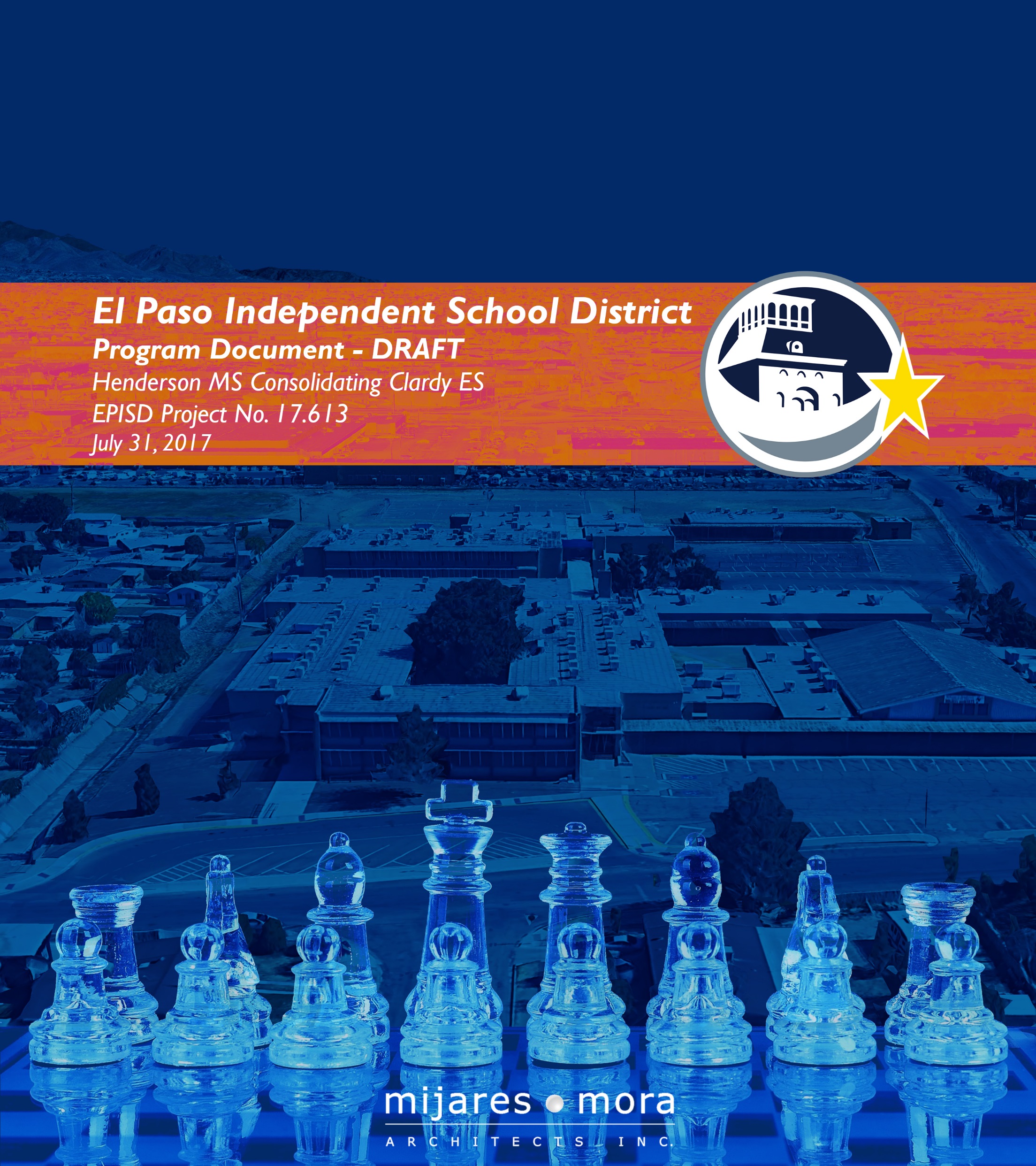 .
.
.
.
.
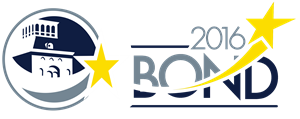 El Paso Independent School District 
Henderson MS Consolidating Clardy ES
EPISD Project No. 17.613
September 26, 2017
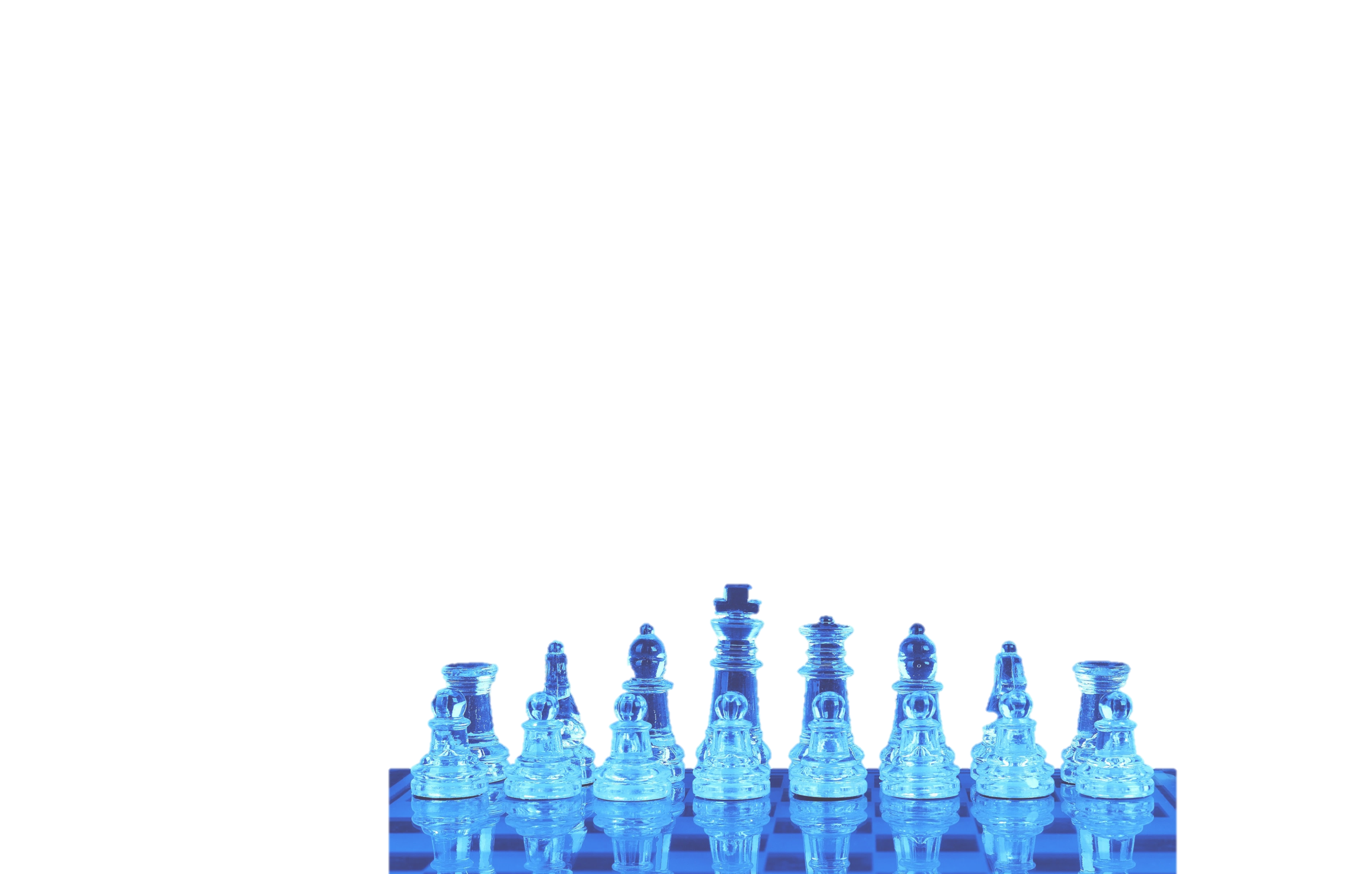 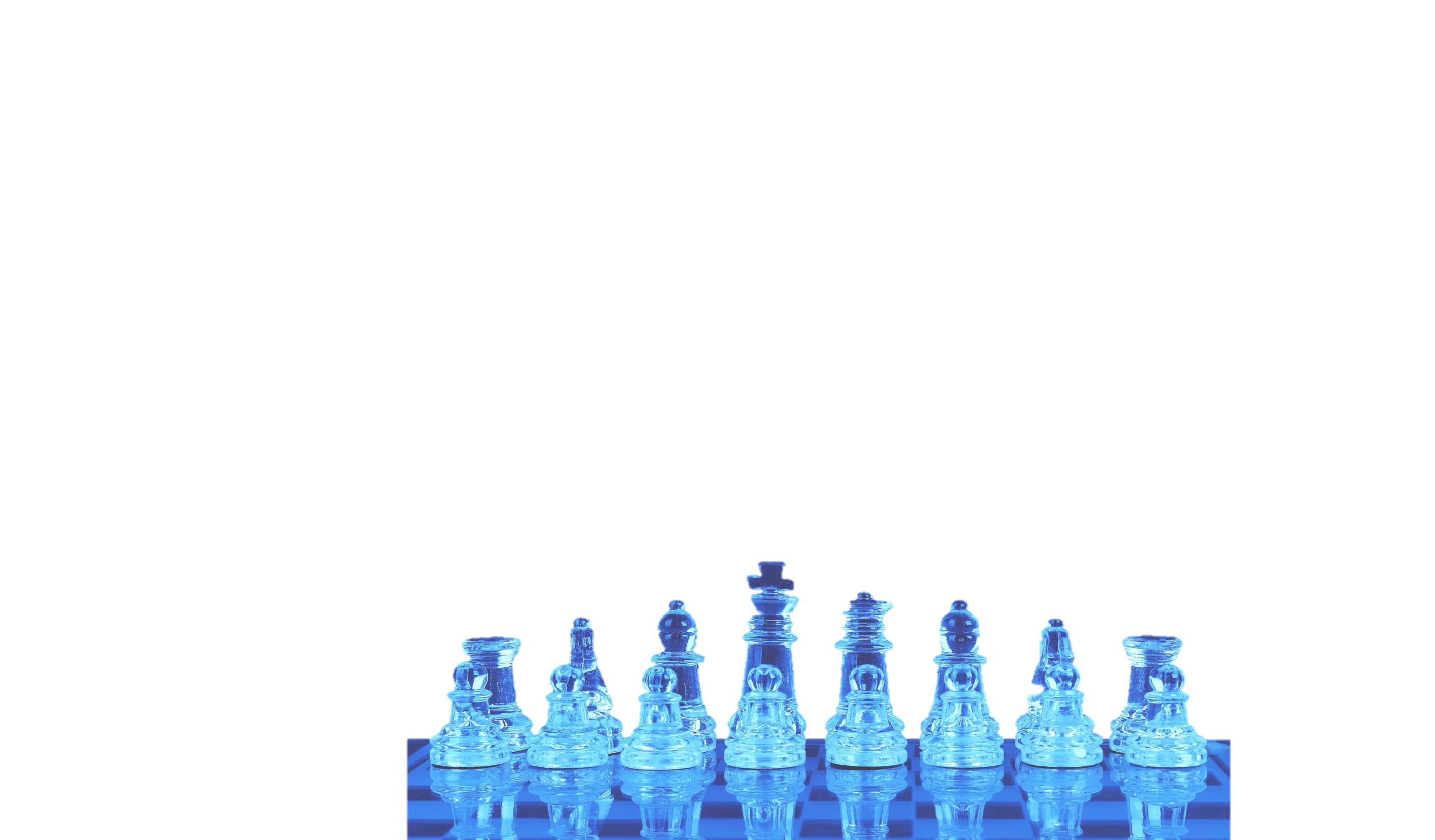 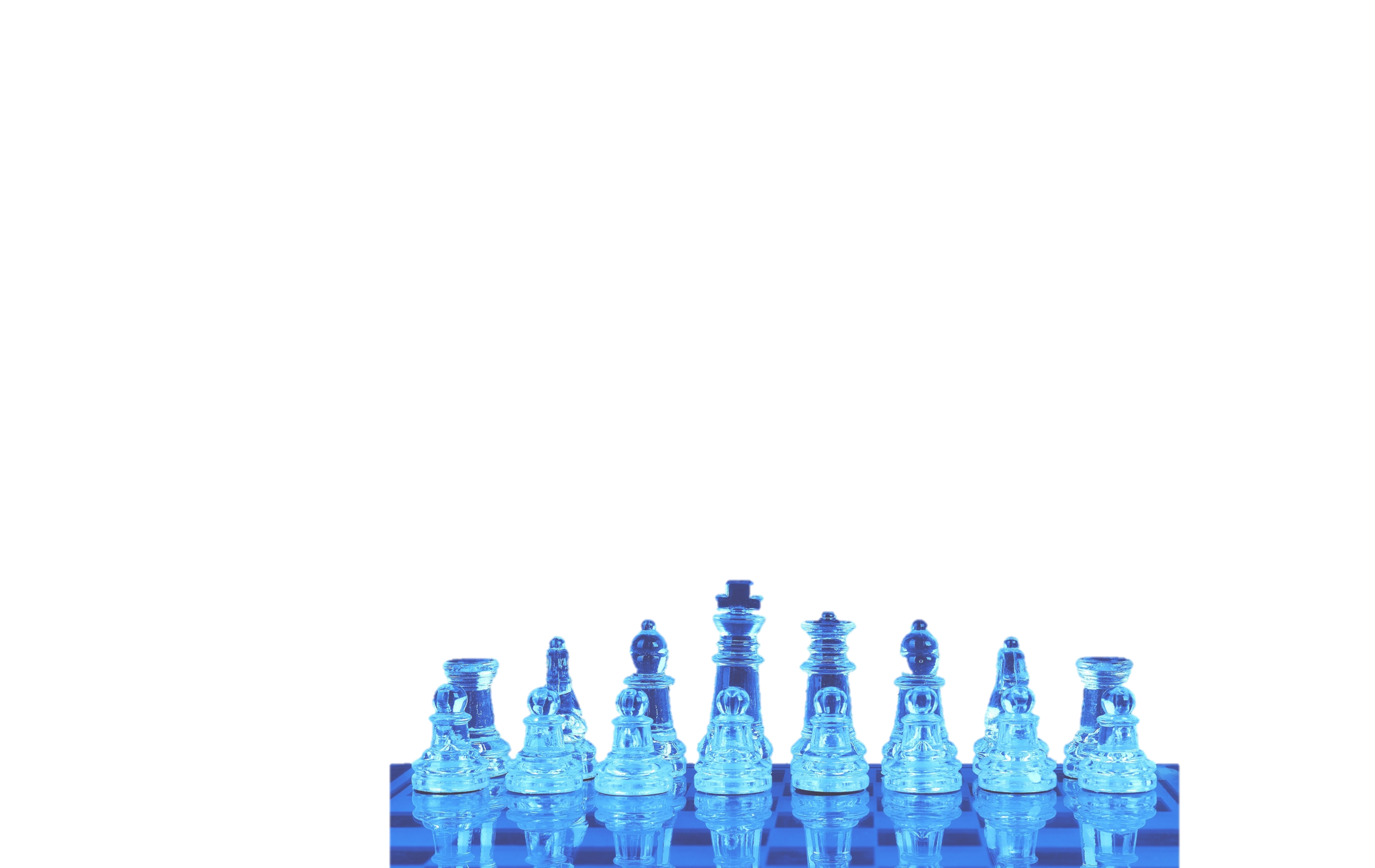 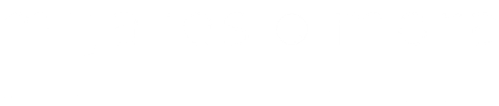 OVERVIEW OF SCHOOL PROGRAM
ELEMENTARY GRADE LEVELS
31 CLASSROOMS TOTAL
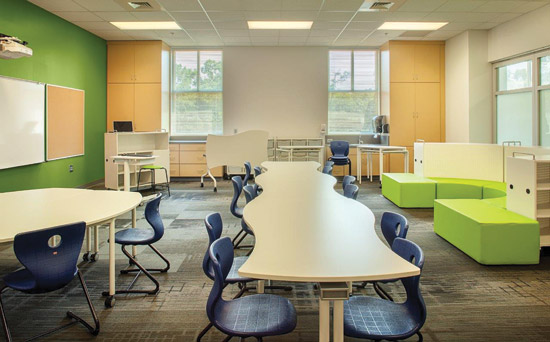 OVERVIEW OF SCHOOL PROGRAM
MIDDLE SCHOOL GRADE LEVELS
22 GENERAL CLASSROOMS
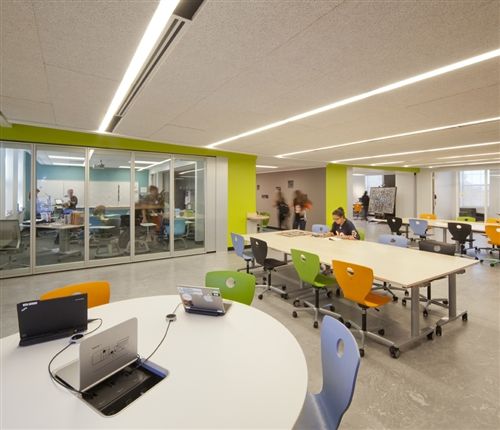 OVERVIEW OF SCHOOL PROGRAM
SPECIAL EDUCATION
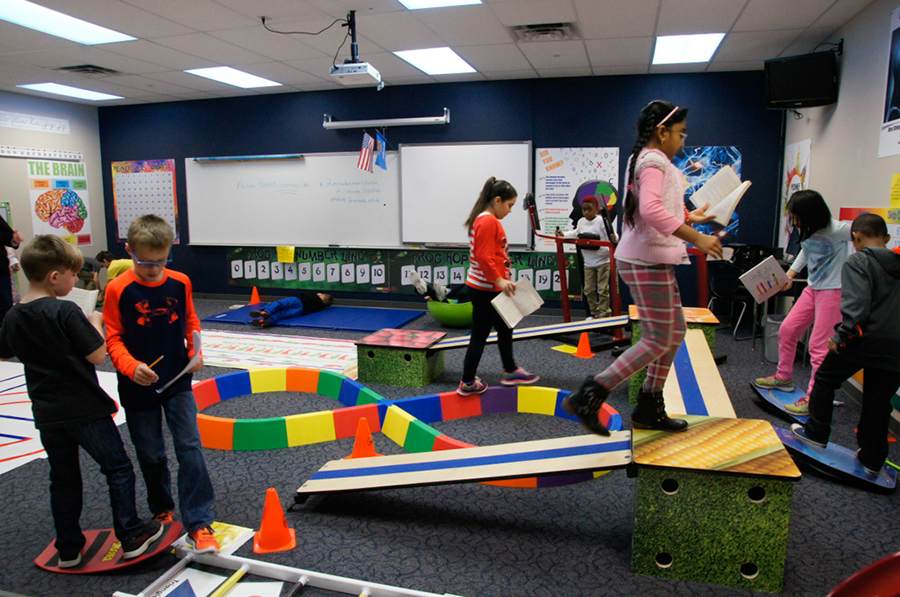 OVERVIEW OF SCHOOL PROGRAM
PHYSICAL EDUCATION
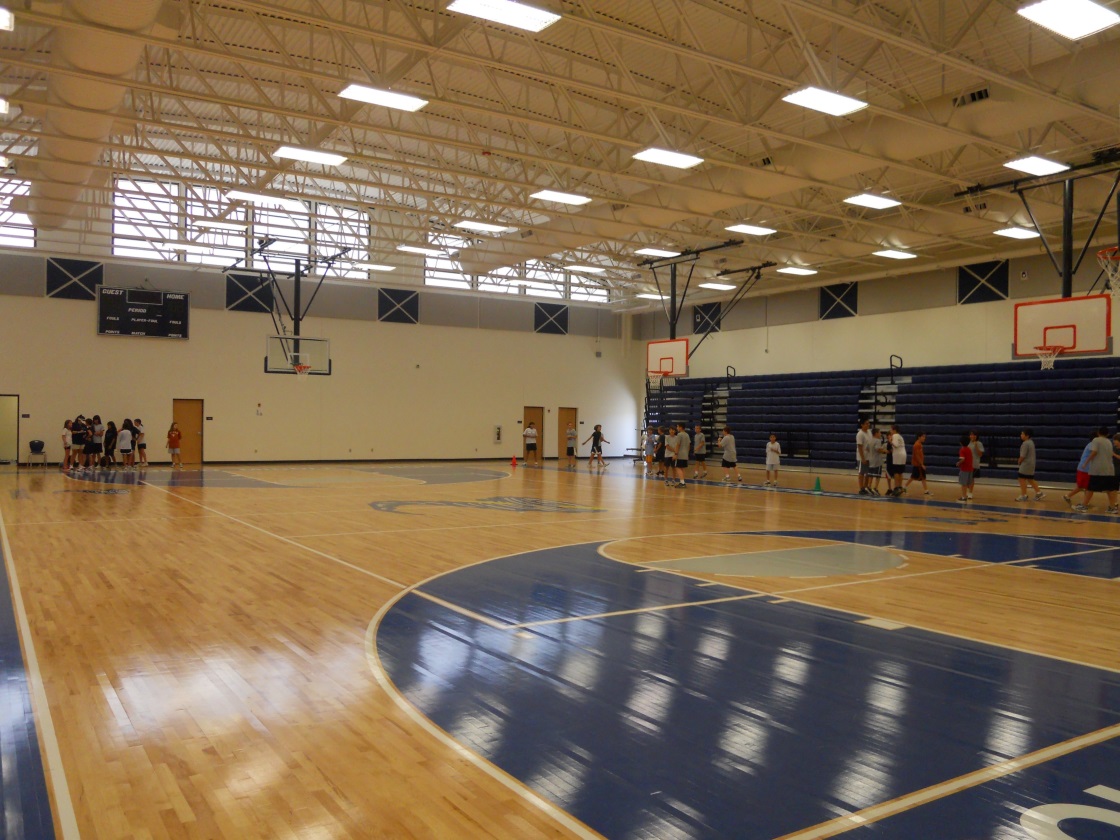 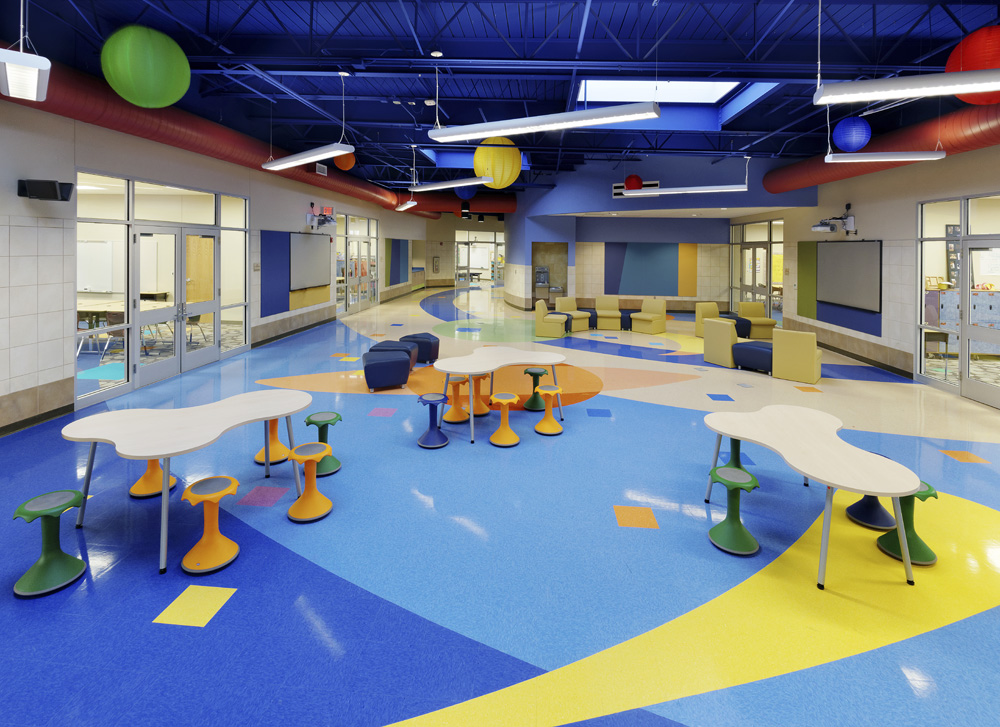 OVERVIEW OF SCHOOL PROGRAM
MEDIA CENTER
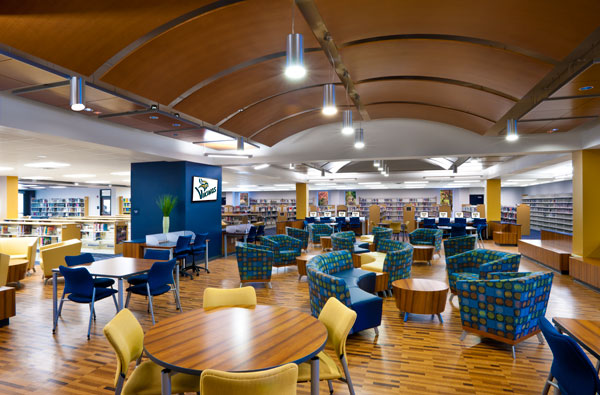 OVERVIEW OF SCHOOL PROGRAM
ADMINISTRATION
TEACHER COLLABORATION 
PARENT MEETINGS
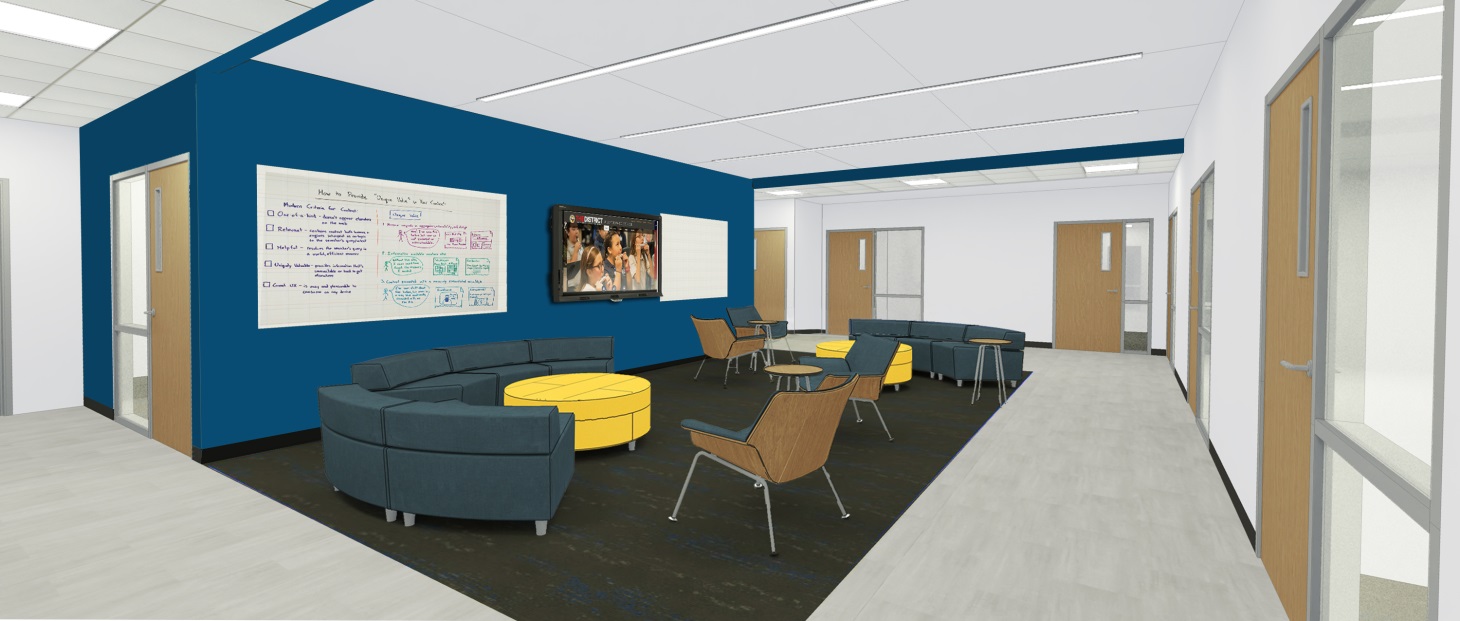 OVERVIEW OF SCHOOL PROGRAM
FOOD SERVICE
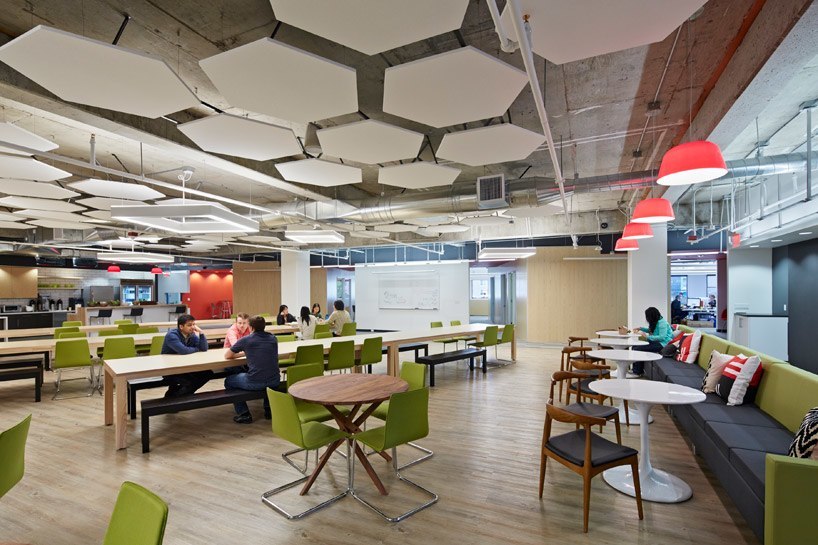 OVERVIEW OF SCHOOL PROGRAM
CAREER AND TECHNOLOGY
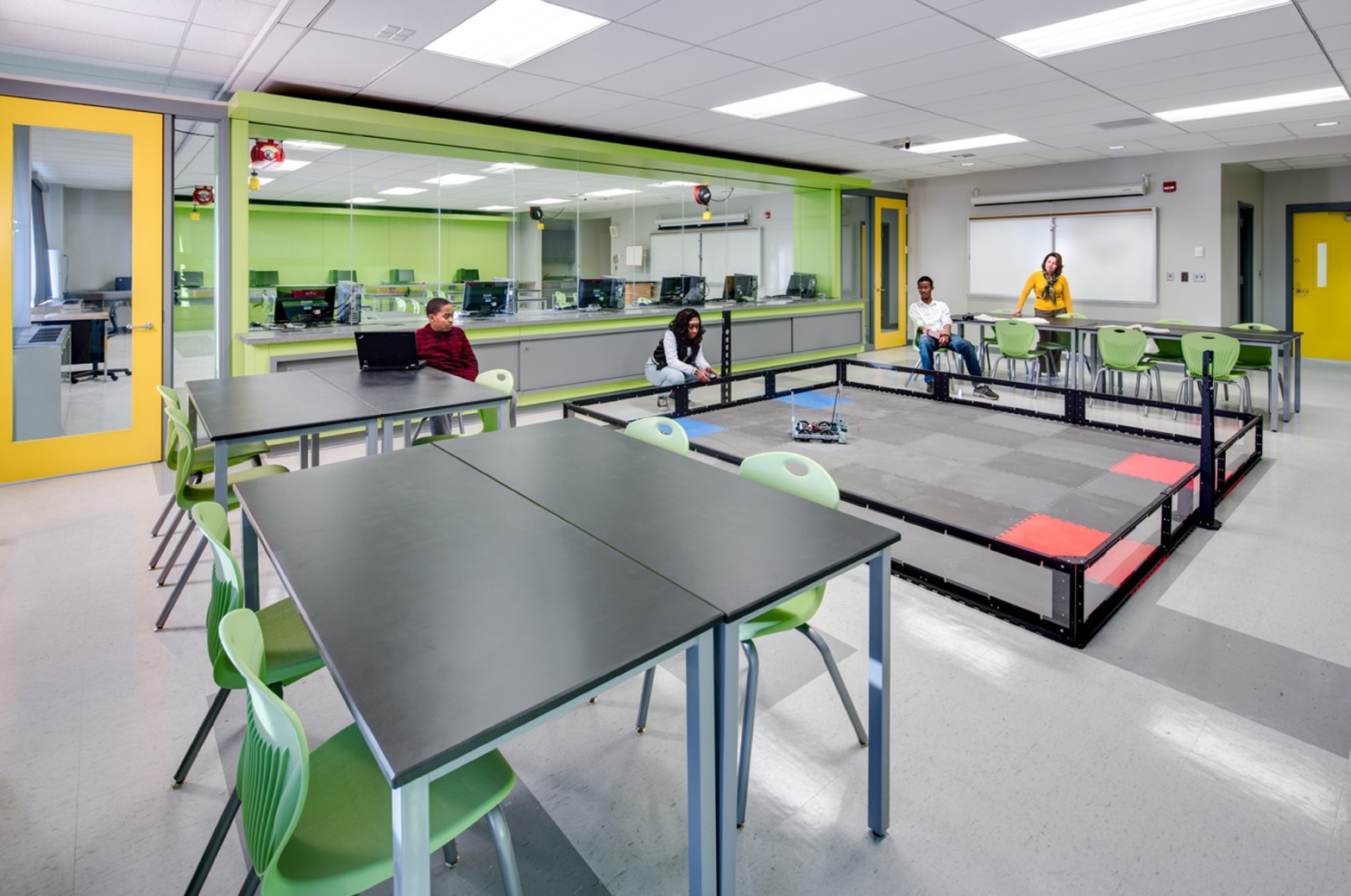 DESIGN / CONSTRUCTION TIMELINE
NOVEMBER 2017
SCHEMATIC DESIGN
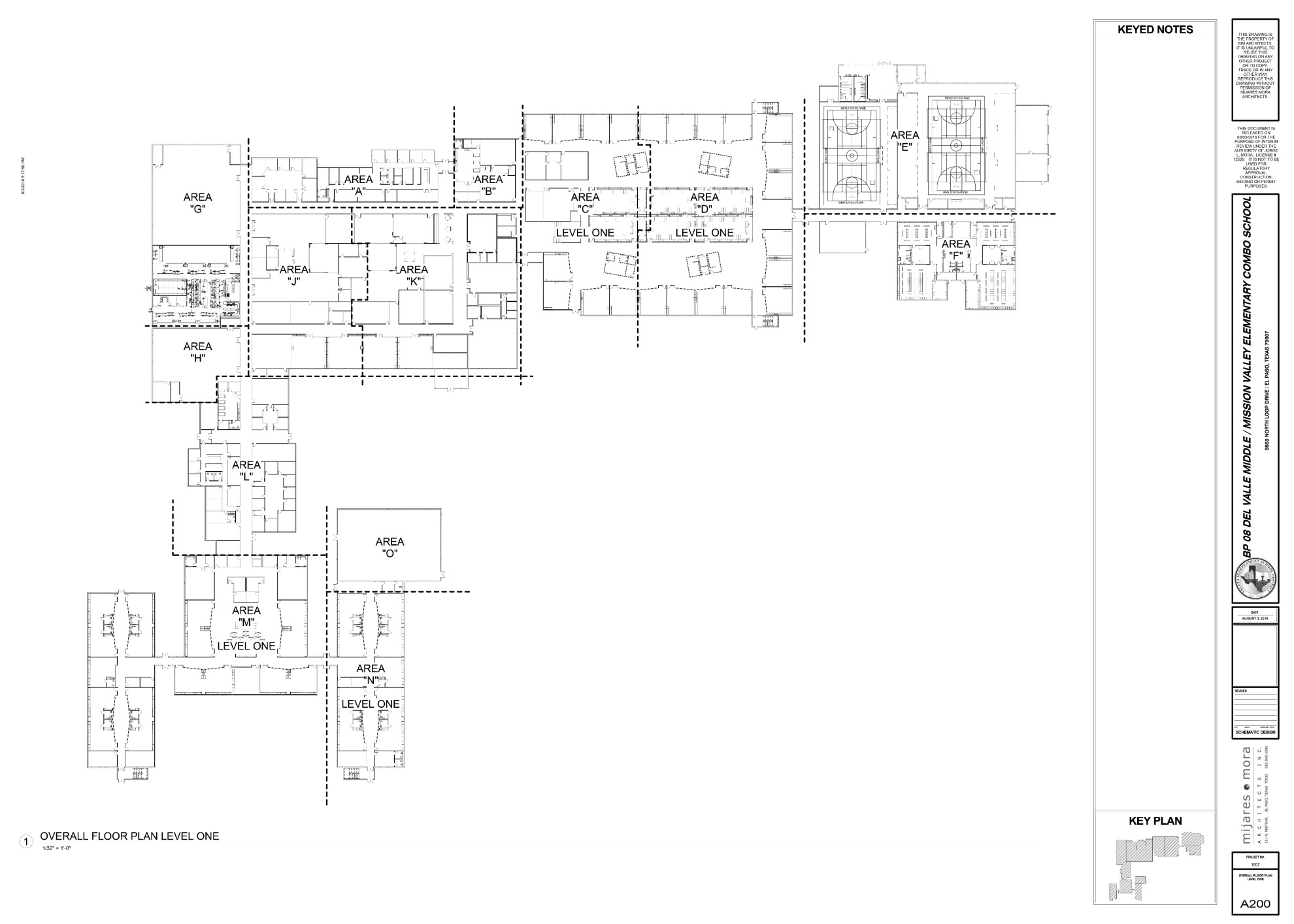 CODE ANALYSIS

COMMUNITY INPUT

DESIGN CONCEPTS

ESTABLISHING SPATIAL HIERARCHY; GENERAL SCOPE

ESTABLISH SCALE AND RELATIONSHIPS BETWEEN BUILDING SYSTEMS AND ELEMENTS

DESIGN TEAM EXPLORES OPTIONS FOR ALL SYSTEMS (STRUCTURAL, MECHANICAL, ELECTRICAL, PLUMBING, FOOD SERVICE)

COST ESTIMATE
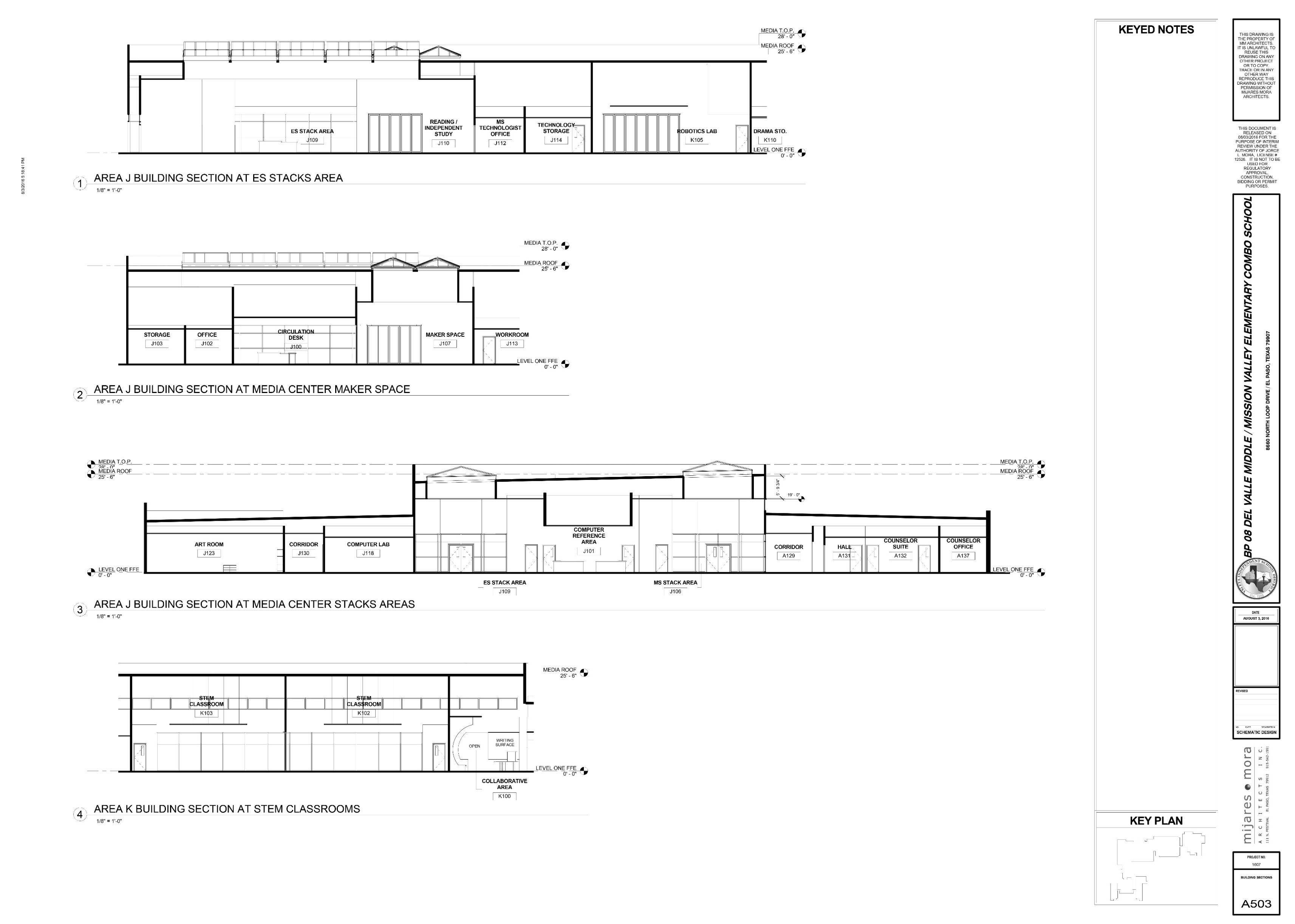 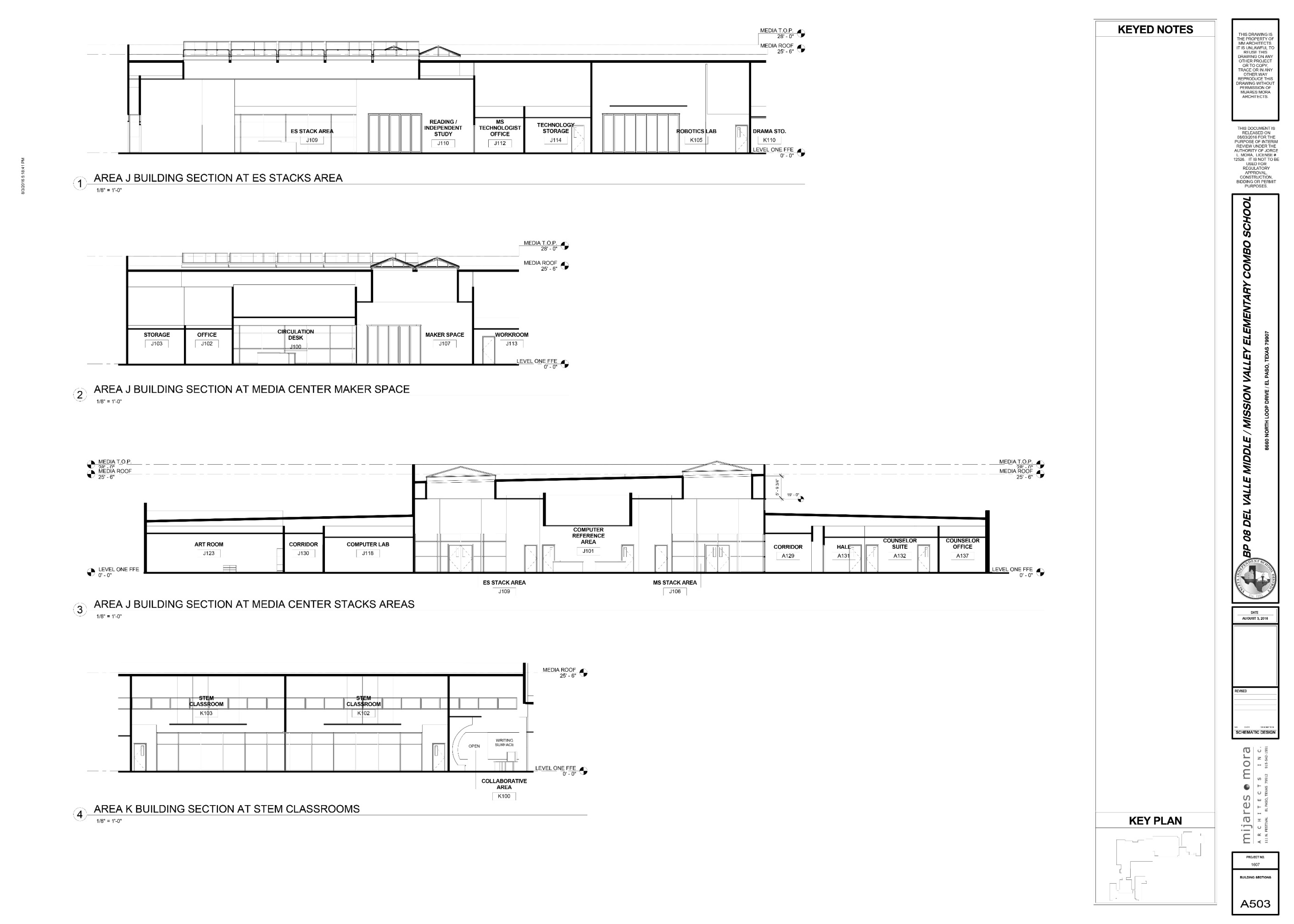 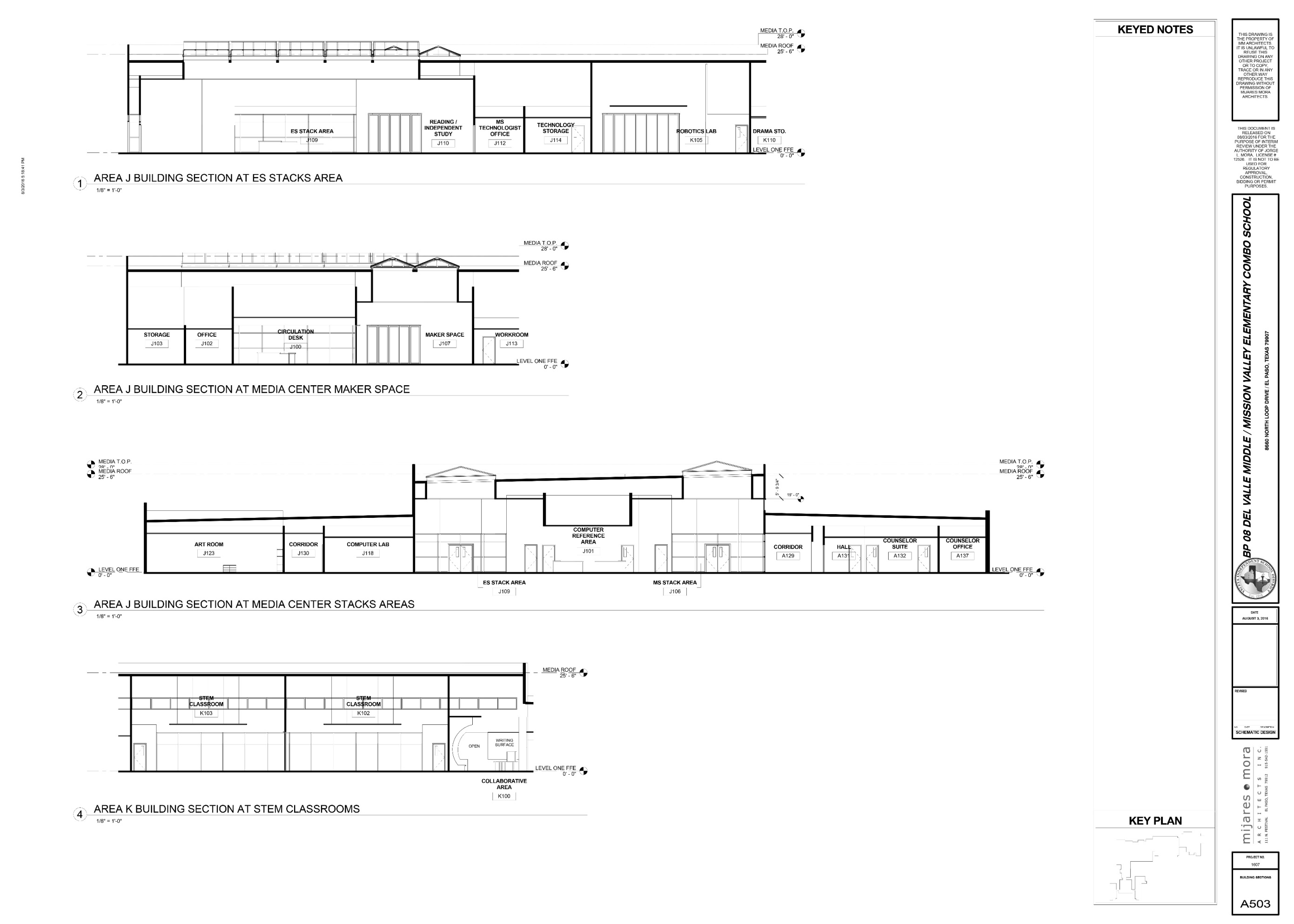 DESIGN / CONSTRUCTION TIMELINE
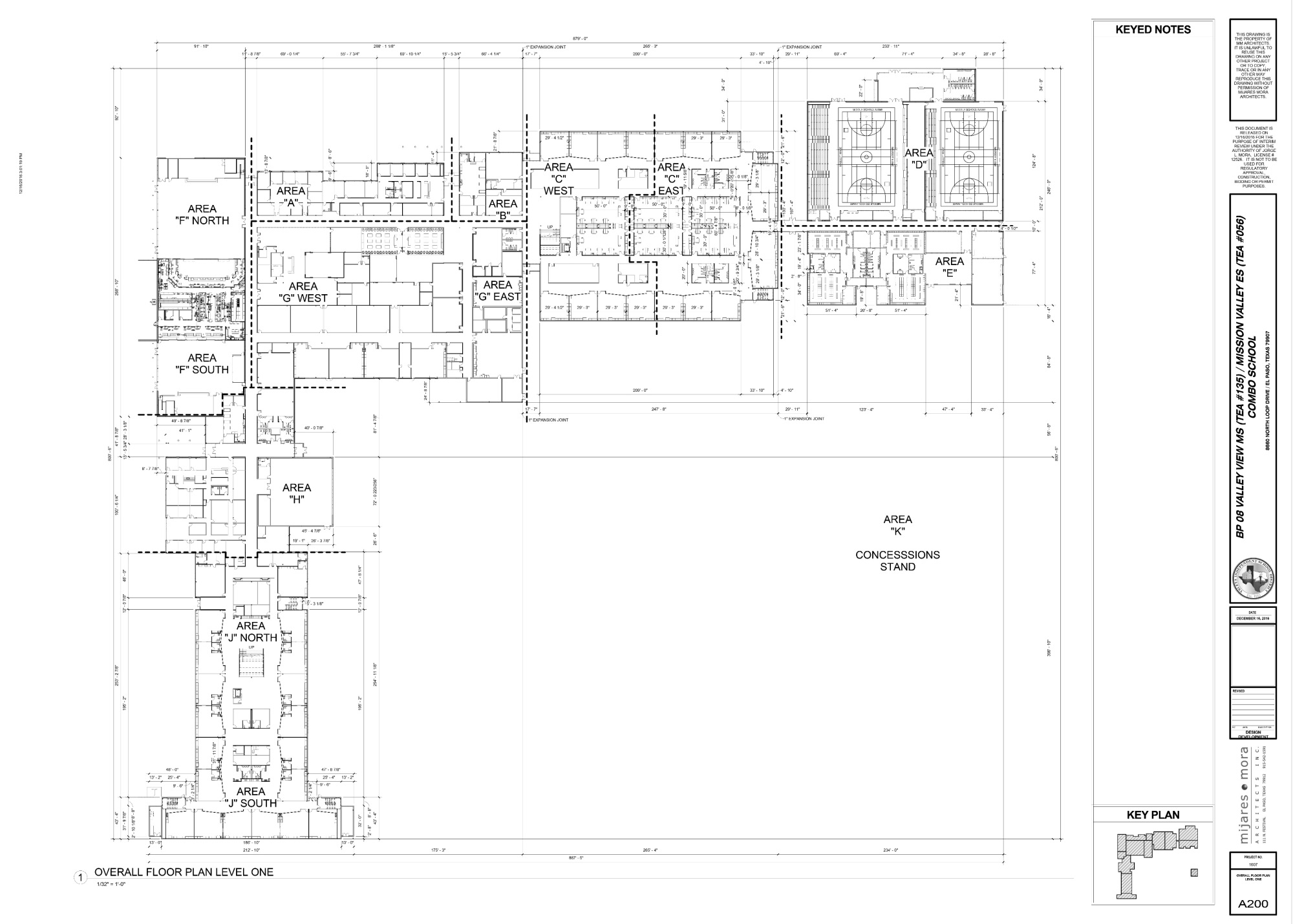 DESIGN DEVELOPMENT
DECEMBER 2017
CODE ANALYSIS

DEVELOP SELECTED DESIGN CONCEPT

SELECT FINISH MATERIALS FOR INTERIOR AND EXTERIOR

DEVELOP BUILDING SYSTEMS

OUTLINE SPECIFICATIONS OF BUILDING COMPONENTS

COST ESTIMATE
DESIGN / CONSTRUCTION TIMELINE
DESIGN DEVELOPMENT material selection
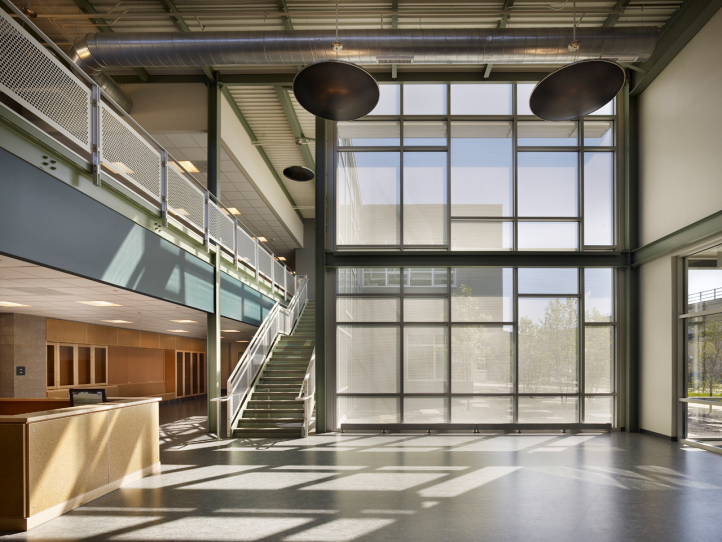 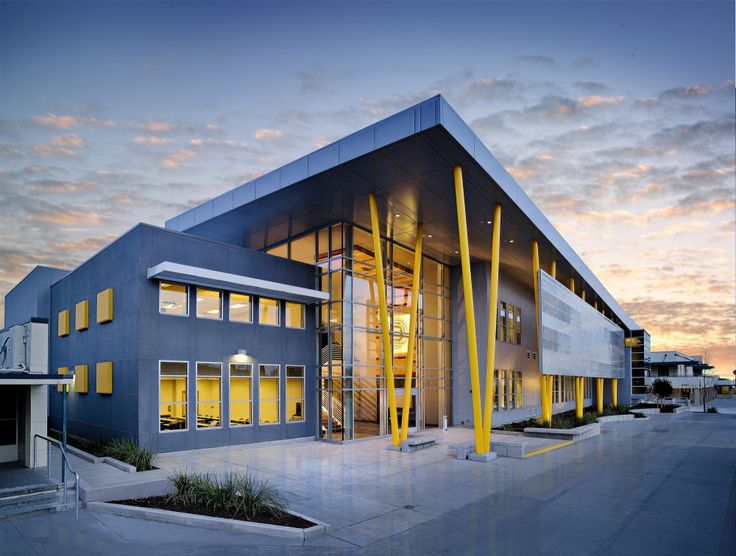 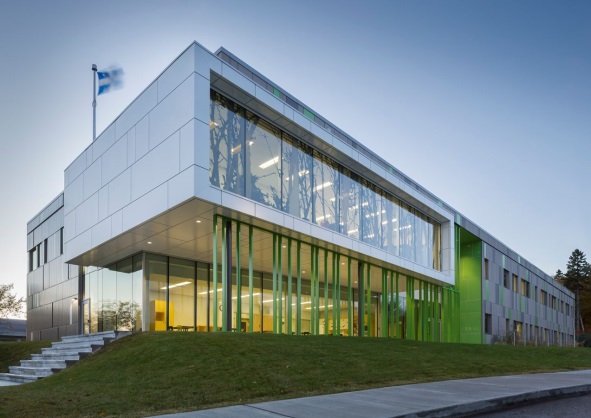 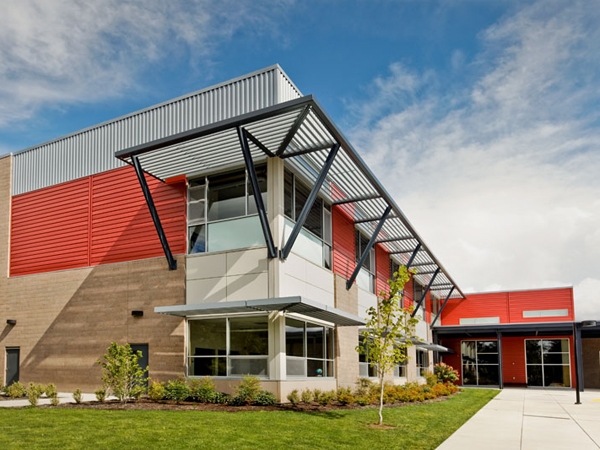 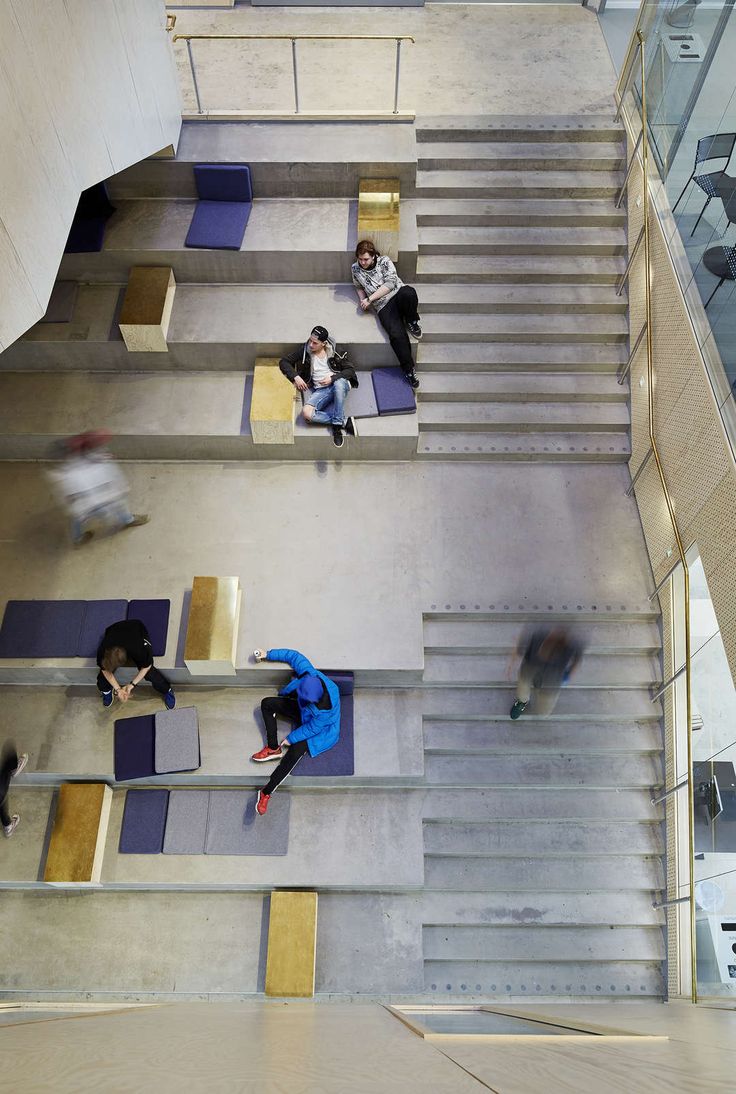 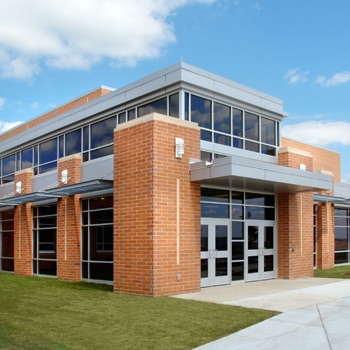 DESIGN / CONSTRUCTION TIMELINE
CONSTRUCTION DOCUMENTS
MAY 2018
CODE ANALYSIS

DEVELOP DESIGN AND BUILDING DETAILS (set of instructions for contractor)

INDICATE BUILDING SYSTEMS AS A WHOLE

SELECT FINAL FINISHES

TECHNICAL SPECIFICATIONS OF BUILDING COMPONENTS

COST ESTIMATE
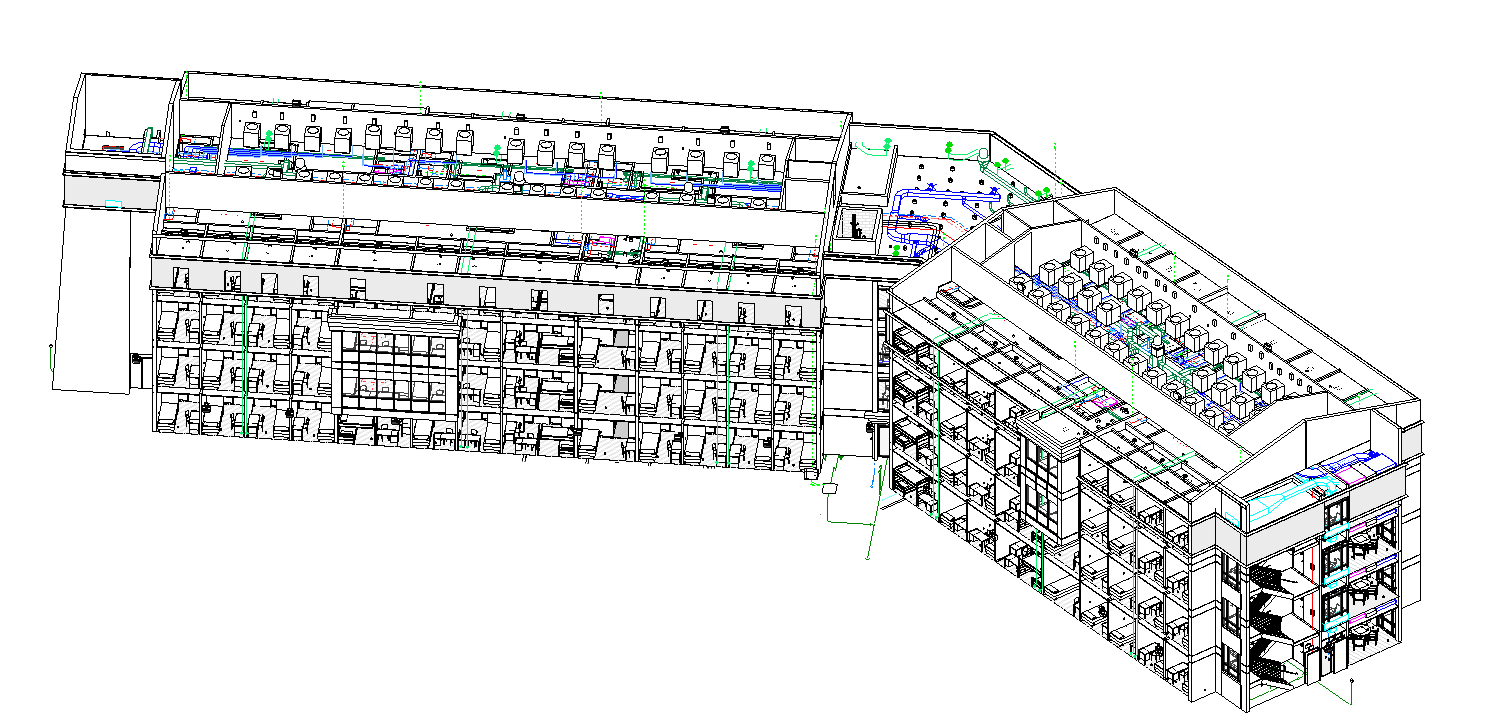 DESIGN / CONSTRUCTION TIMELINE
CONSTRUCTION
AUGUST 2018 – JANUARY 2021
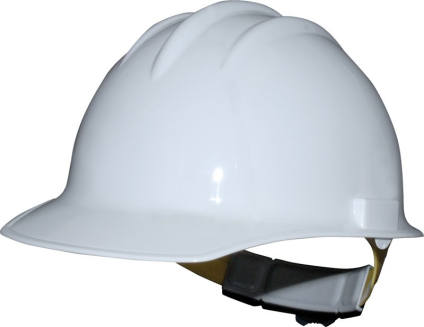 WEEKLY OWNER, ARCHITECT, CONTRACTOR MEETINGS TO MAINTAIN SCHEDULE
REVIEW CONTRACTOR INQUIRIES (REQUESTS FOR INFORMATION)
REVIEW SUBMITTAL OF SPECIFIED COMPONENTS TO ENSURE THEY MEET EPISD STANDARDS AND REQUIREMENTS
REVIEW CONSTRUCTION PROGRESS FOR CONFORMANCE WITH CONSTRUCTION DOCUMENTS
OWNER PROVIDES INPUT FOR UPCOMING SCHOOL EVENTS FOR CONTRACTOR SCHEDULE COORDINATION
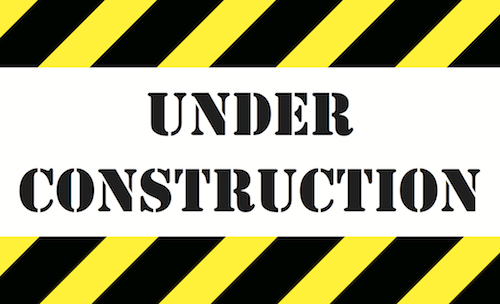 UNDER CONSTRUCTION
This Photo by Unknown Author is licensed under CC BY-SA
BUDGET
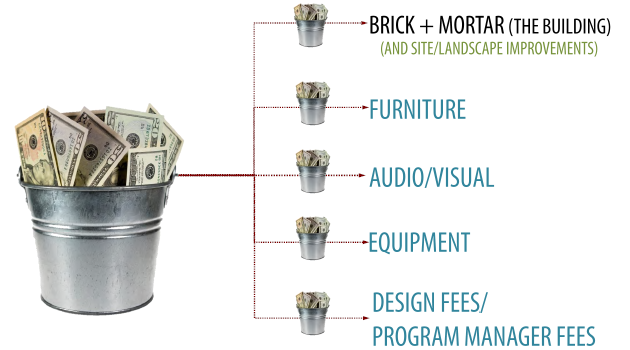 $30,200,000.00
TOTAL PROJECT COSTS
$39,118,352.00
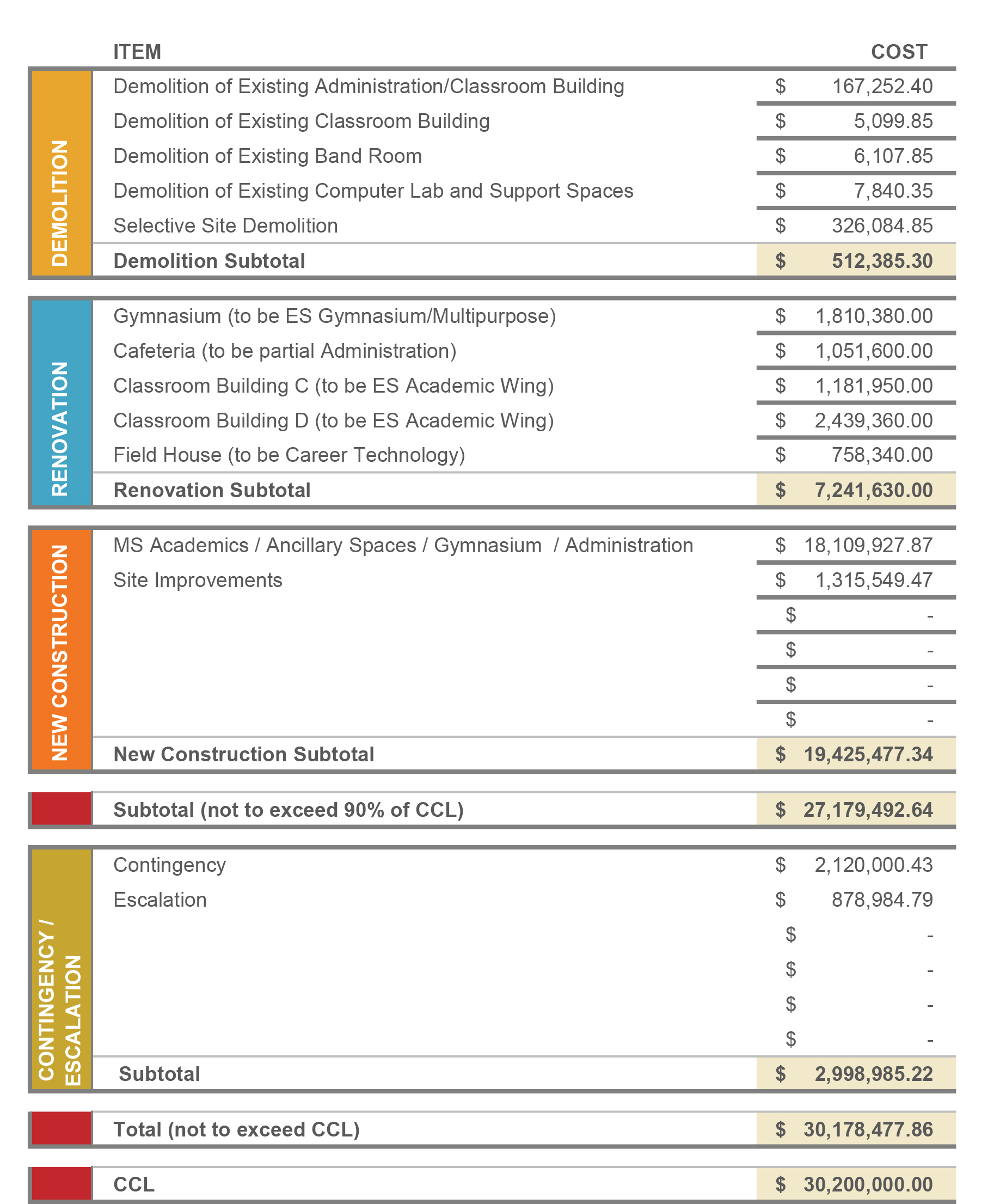 BUDGET
Conceptual Plan
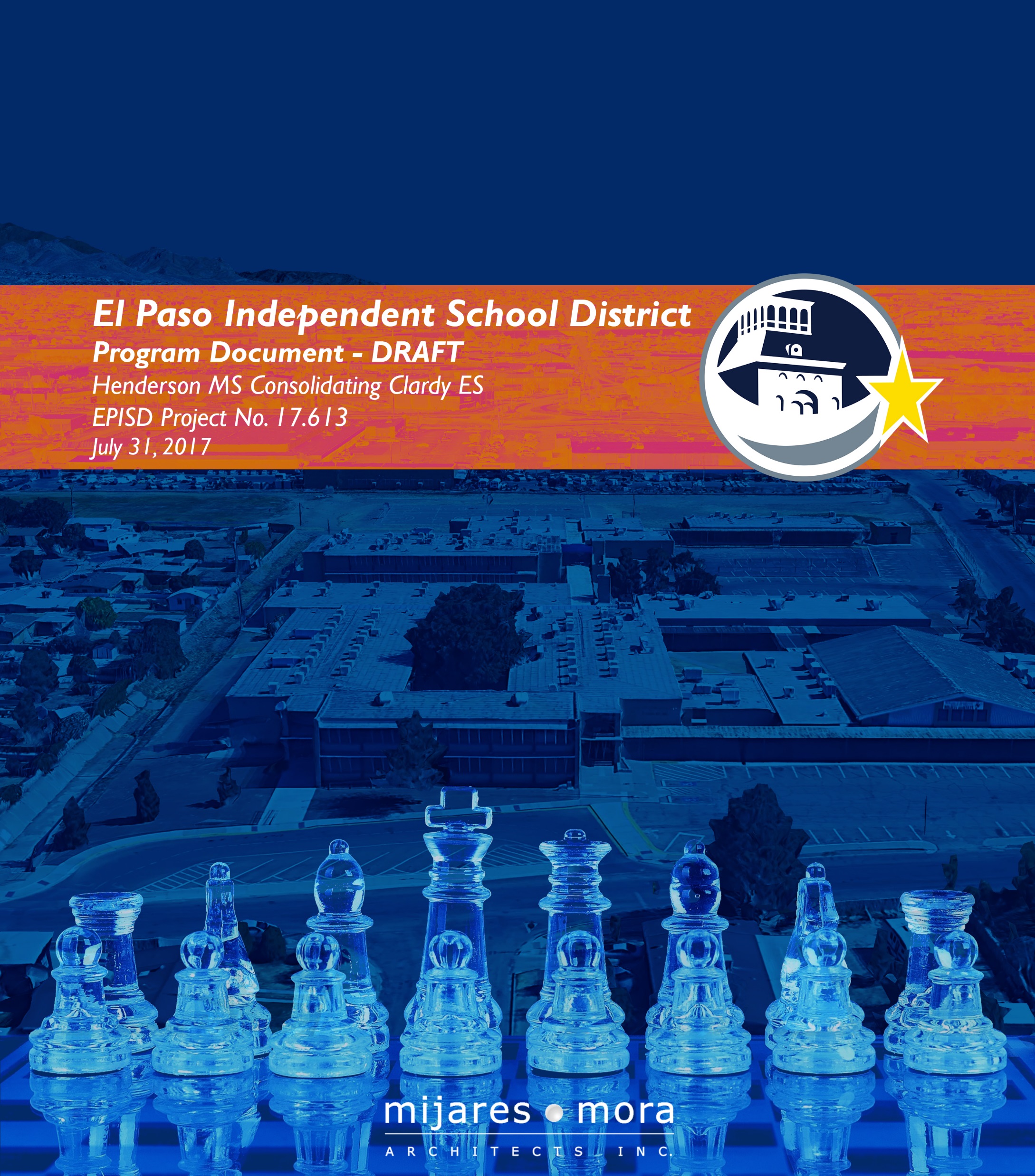 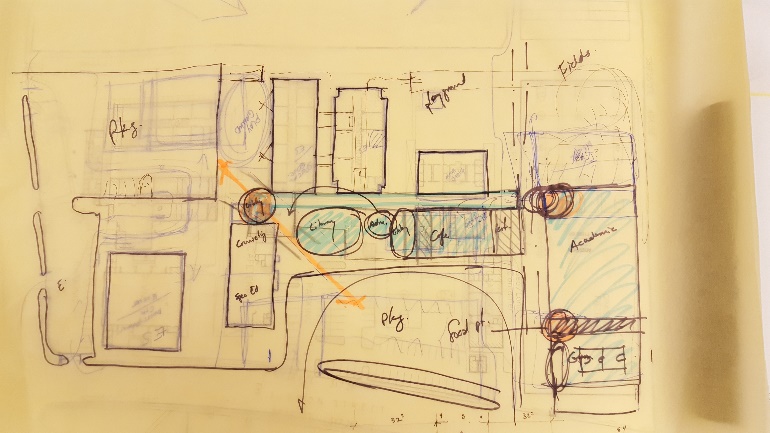 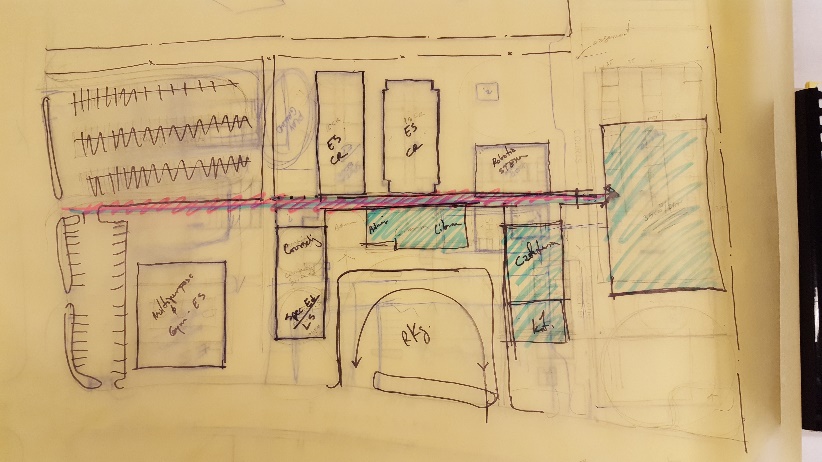 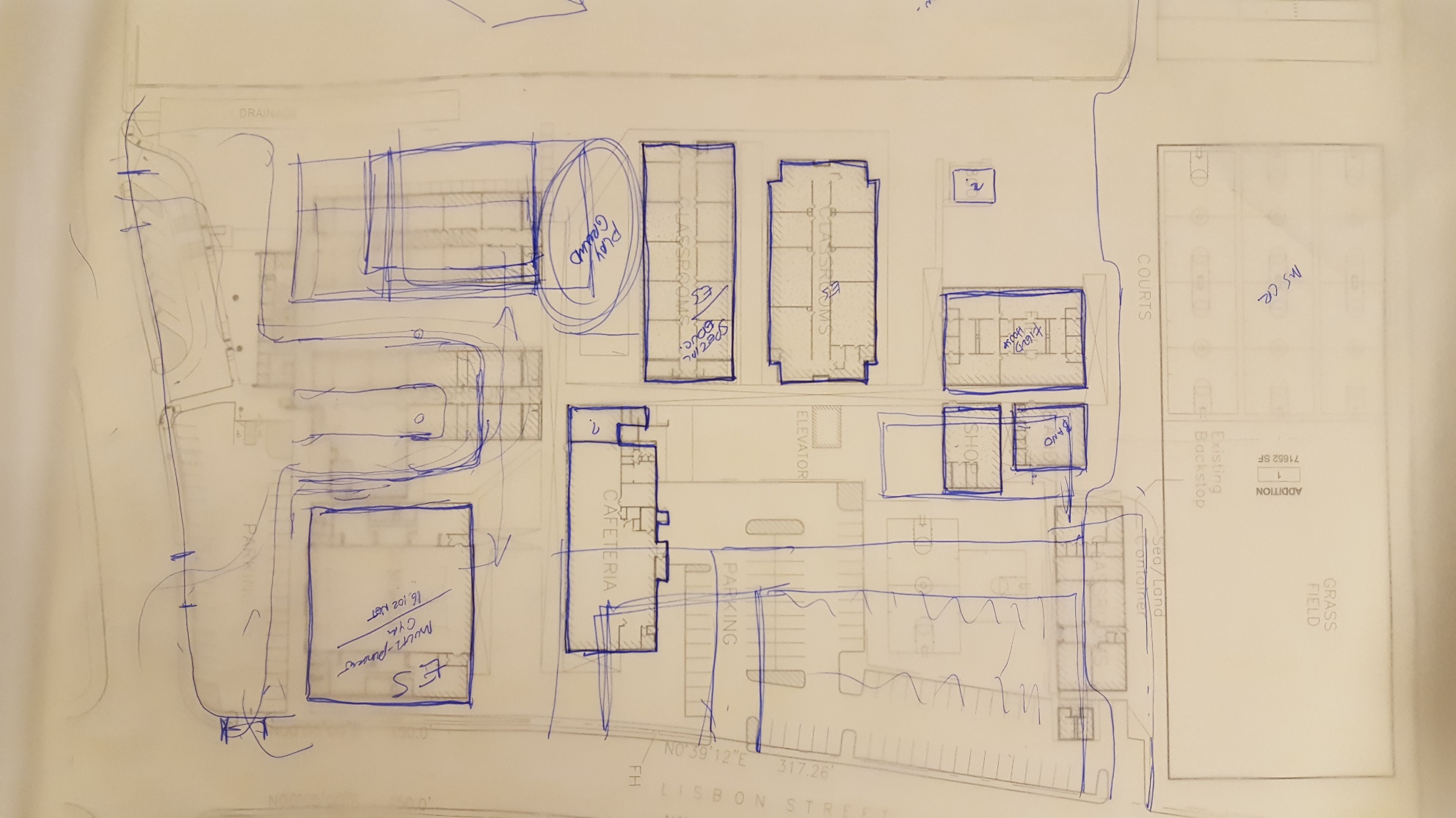 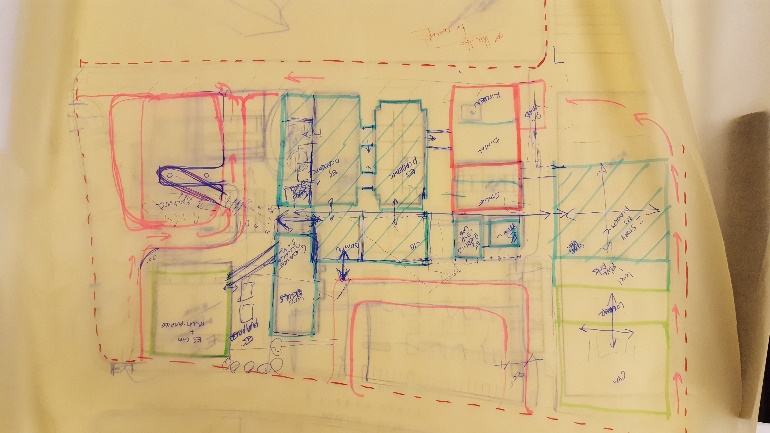 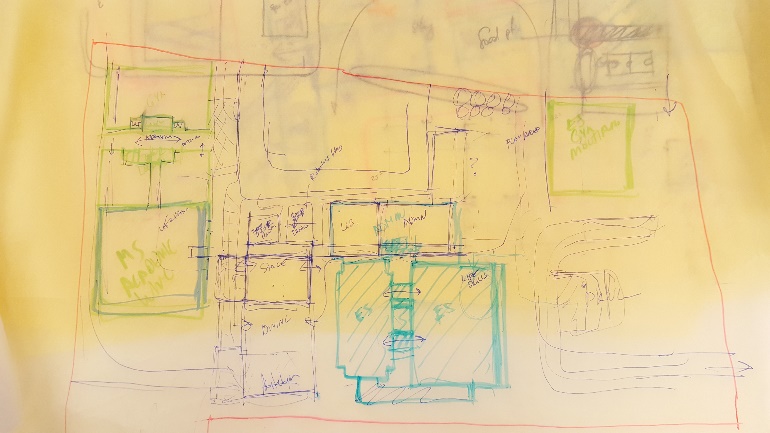 Existing Buildings
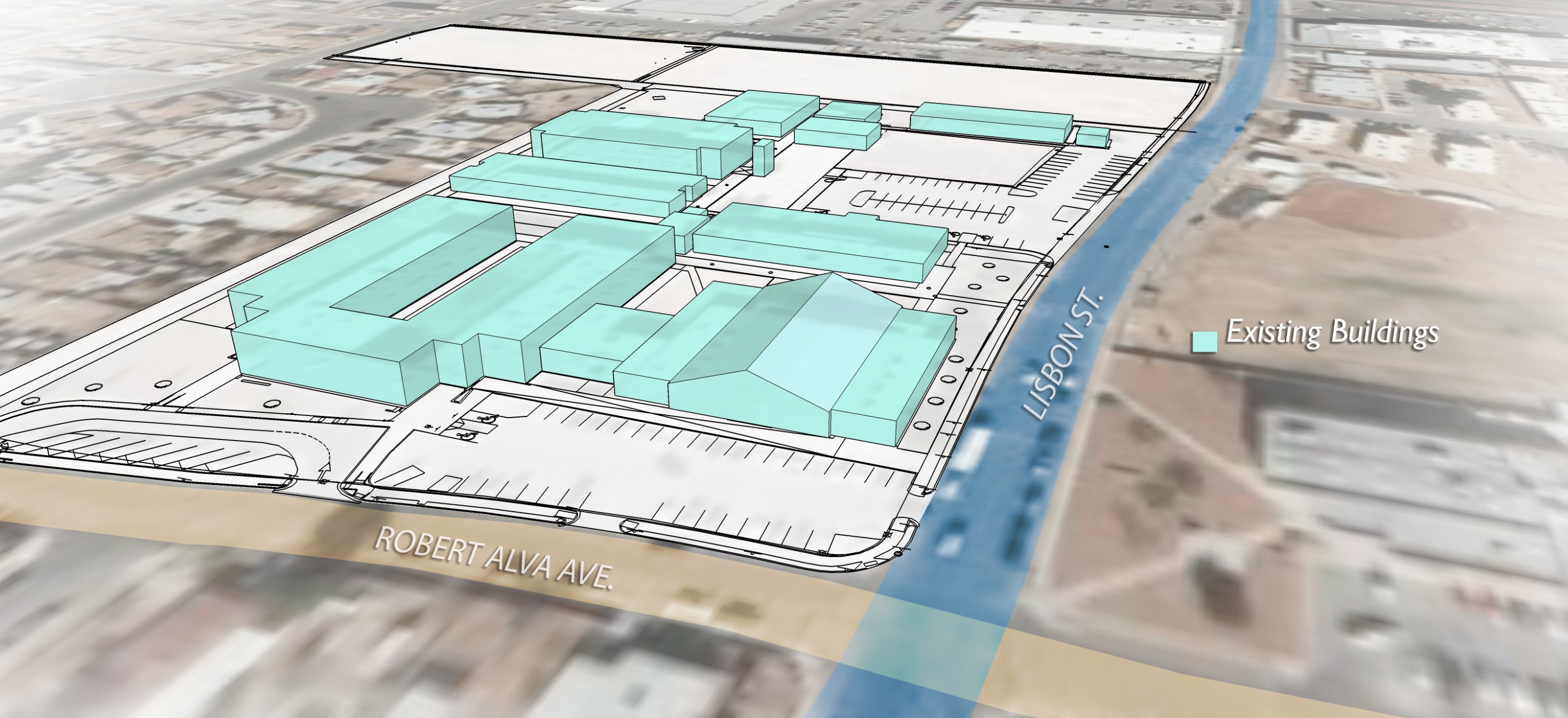 Buildings to be Demolished
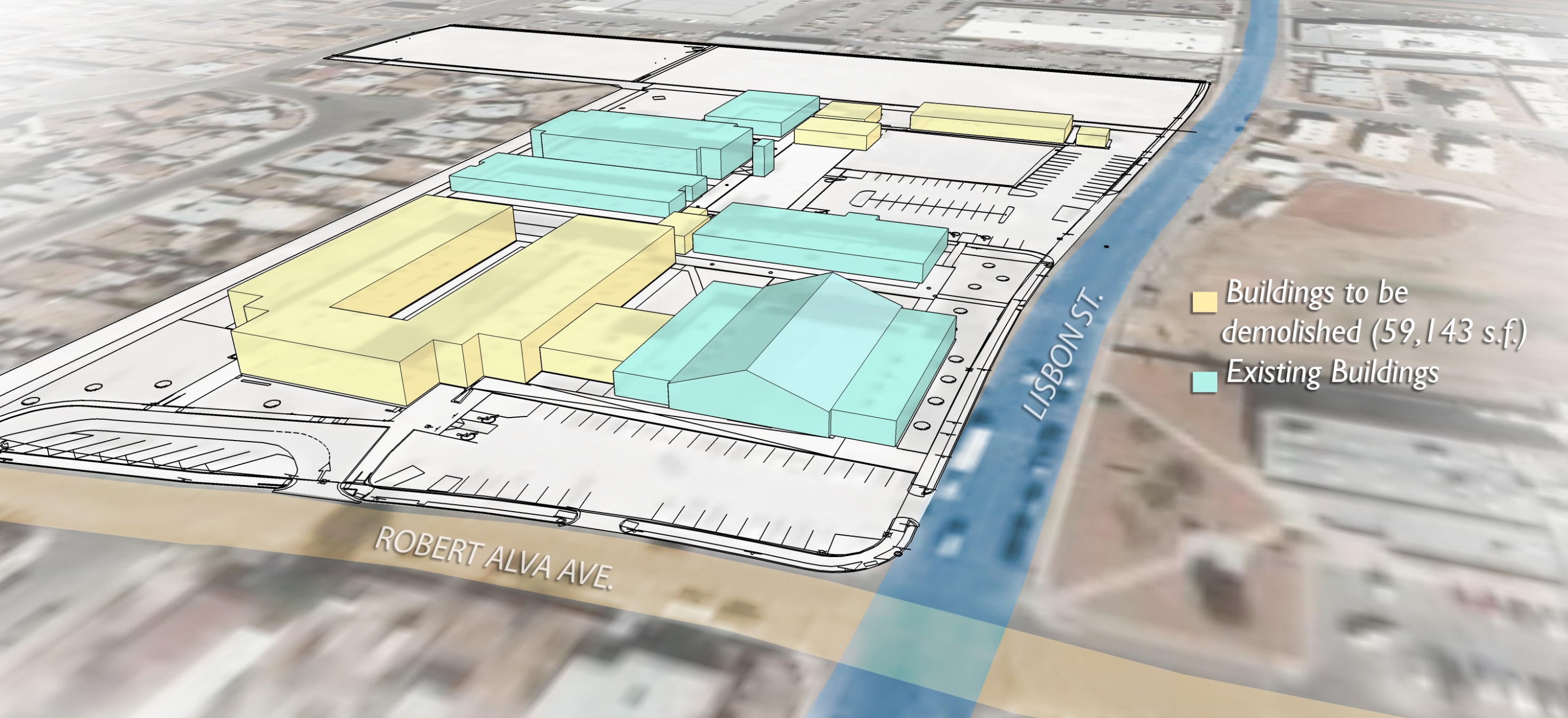 Buildings to be Remodeled
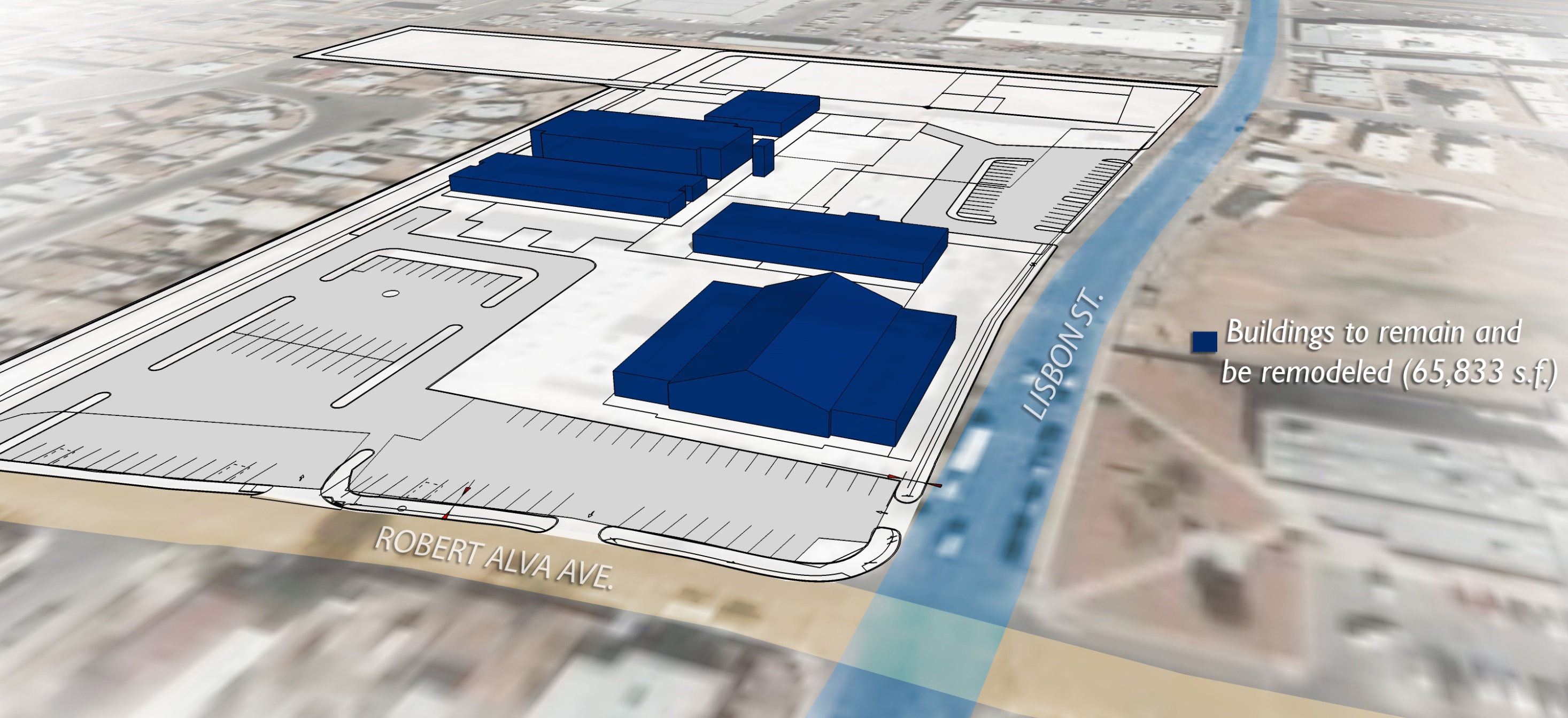 Conceptual Plan
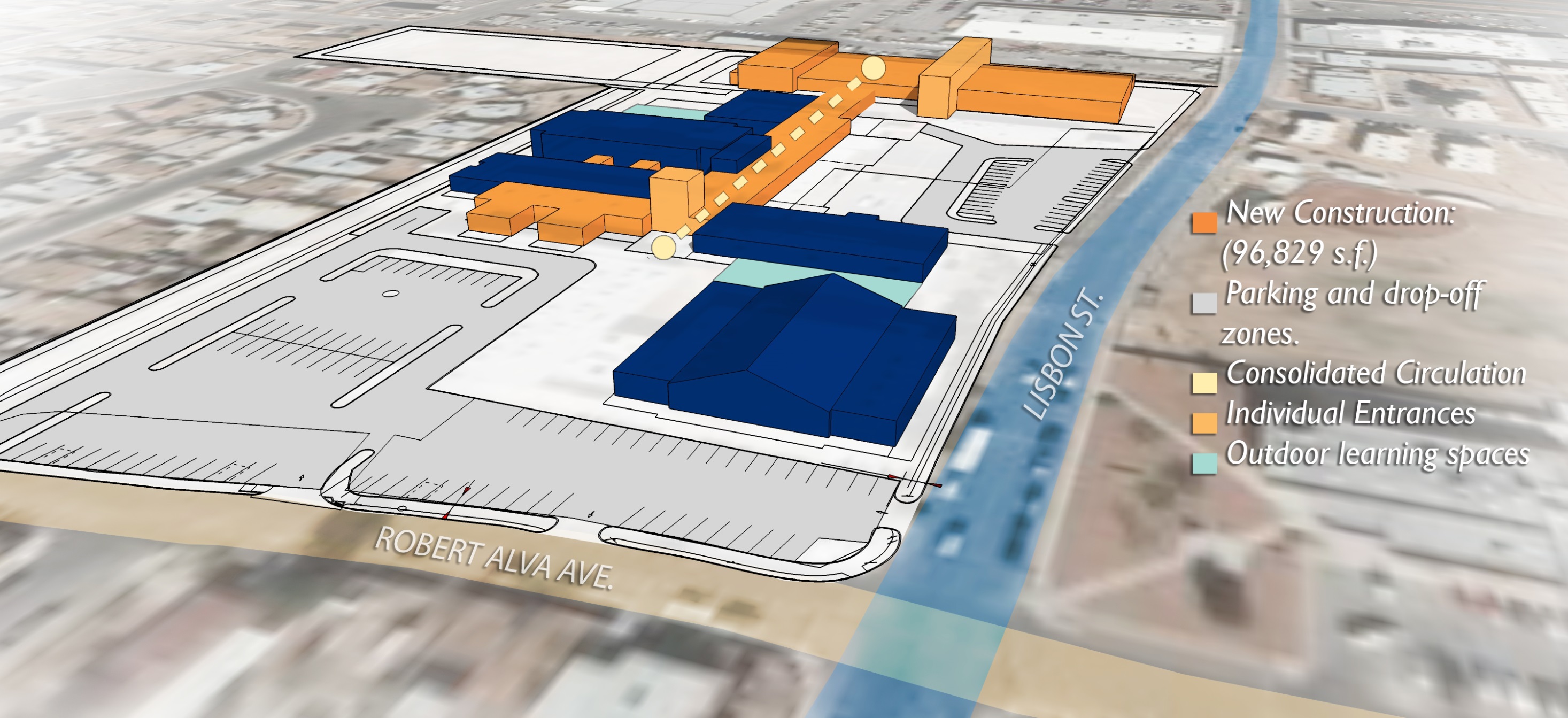 Concept 1 Site Plan
EXISTING FOOTBALL FIELD
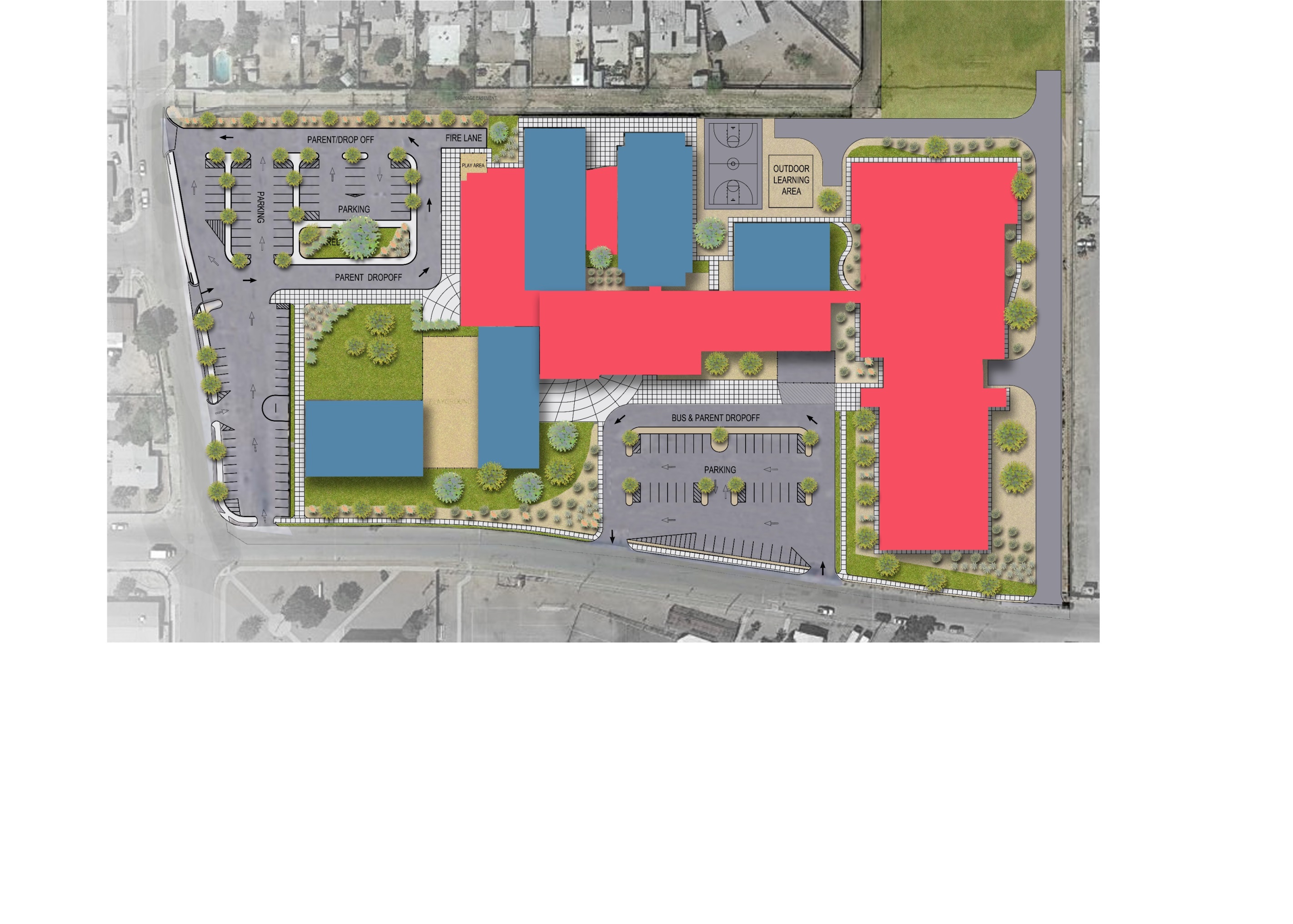 OUTDOOR LEARNING
FINE ARTS
ES ACADEMICS
ES
 ACADEMICS
CAREER TECHNOLOGY
MS ACADEMICS
CAFETERIA
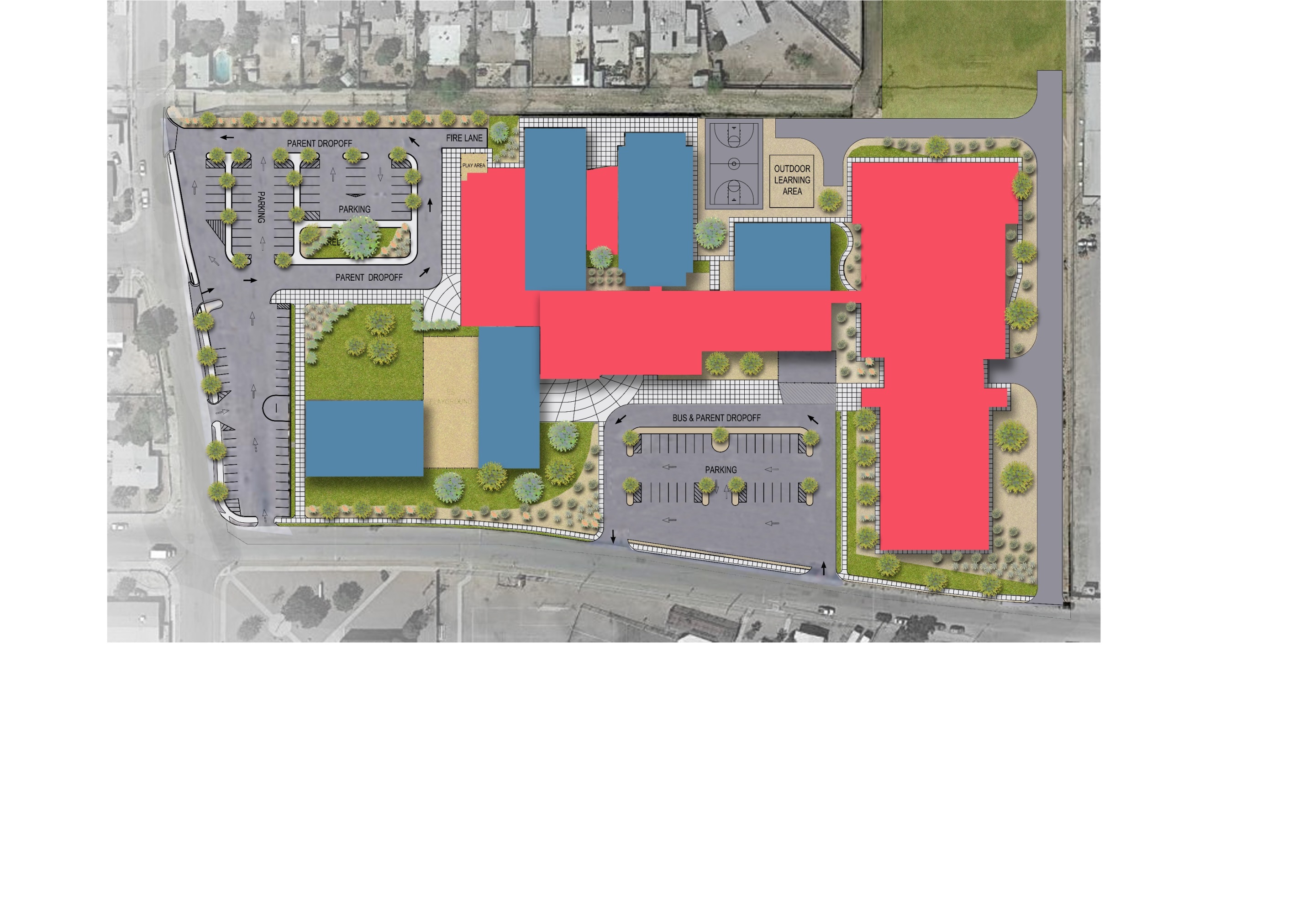 ADMIN
MEDIA CENTER
ADMINISTRATION / SPECIAL EDUCATION
ROBERT ALVA AVE.
OUTDOOR PLAY AREA
ES GYMNASIUM / MULITPURPOSE
GYMNASIUM
LISBON ST.
EXISTING BASEBALL FIELDS
Concept 1 Site Plan Adjacencies
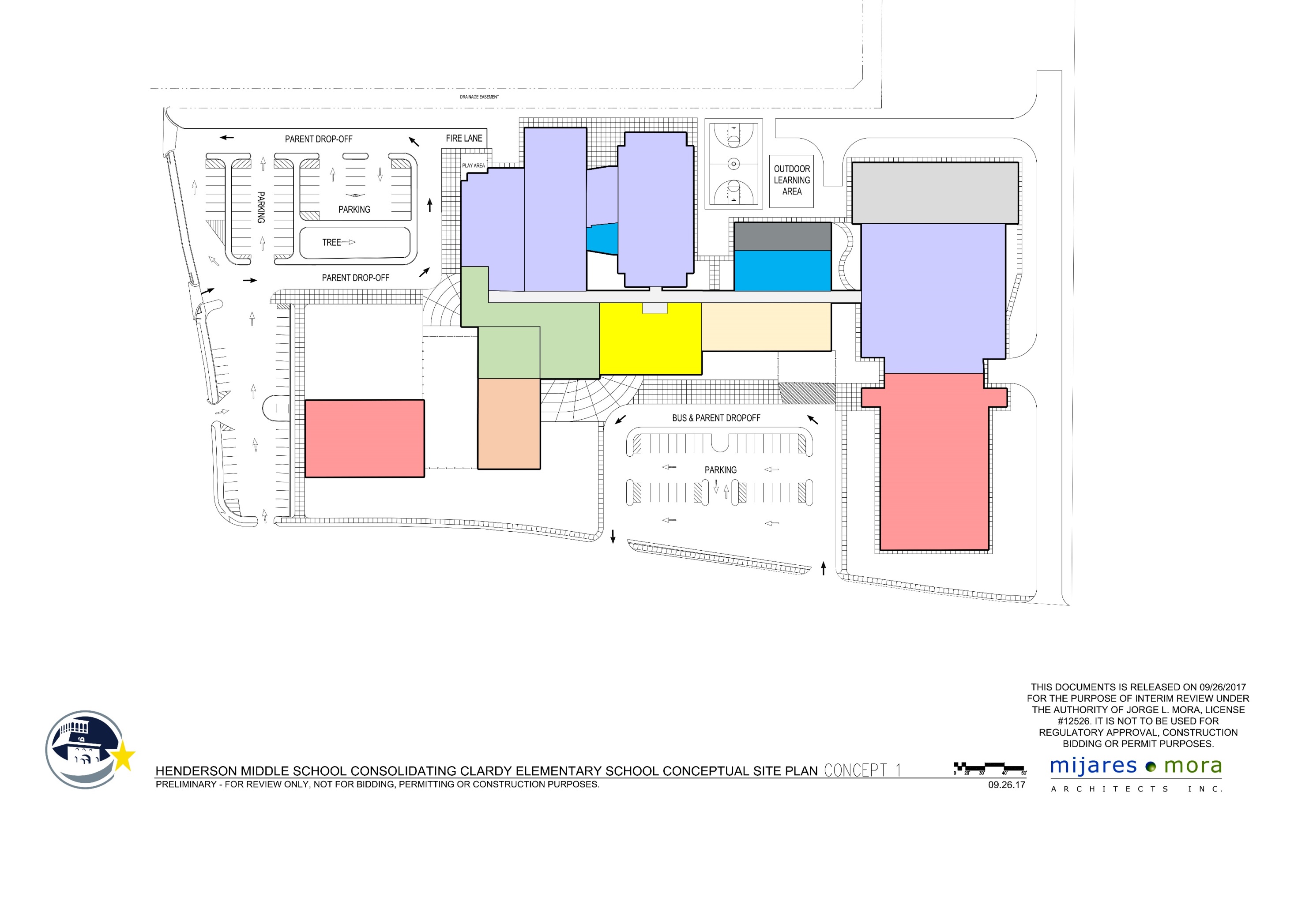 EXISTING FOOTBALL FIELD
FIRE LANE
ES ACADEMICS
FINE ARTS
FACULTY PARKING
SUPPORT
CAREER TECH
MS ACADEMICS
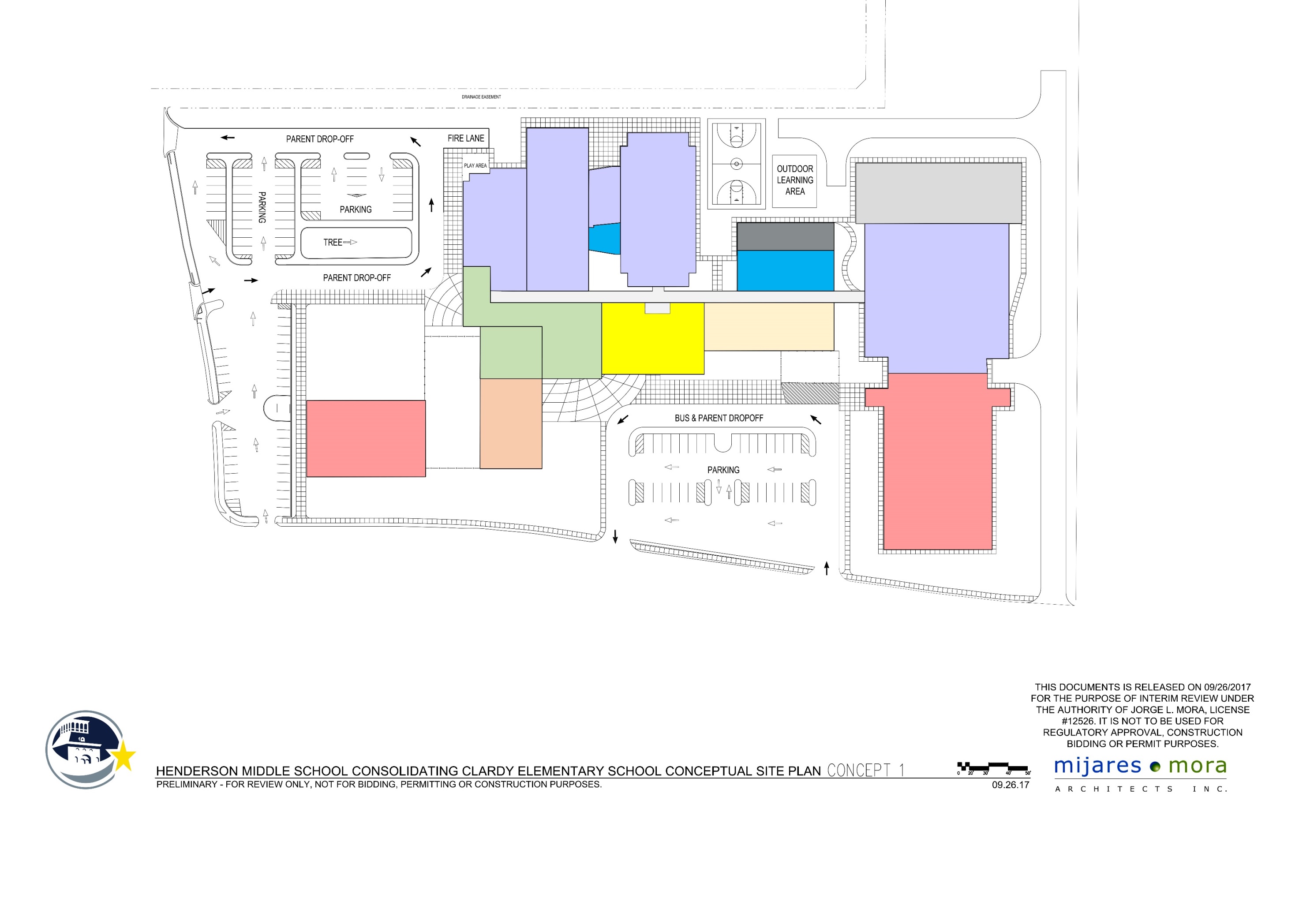 ROBERT ALVA AVE.
CAFETERIA
ADMIN
LIBRARY
FIRE LANE
SVC. PATIO
SPECIAL 
EDUC.
MULTIPURPOSE
GYMNASIUM
COVERED OUTDOOR COURTYARD
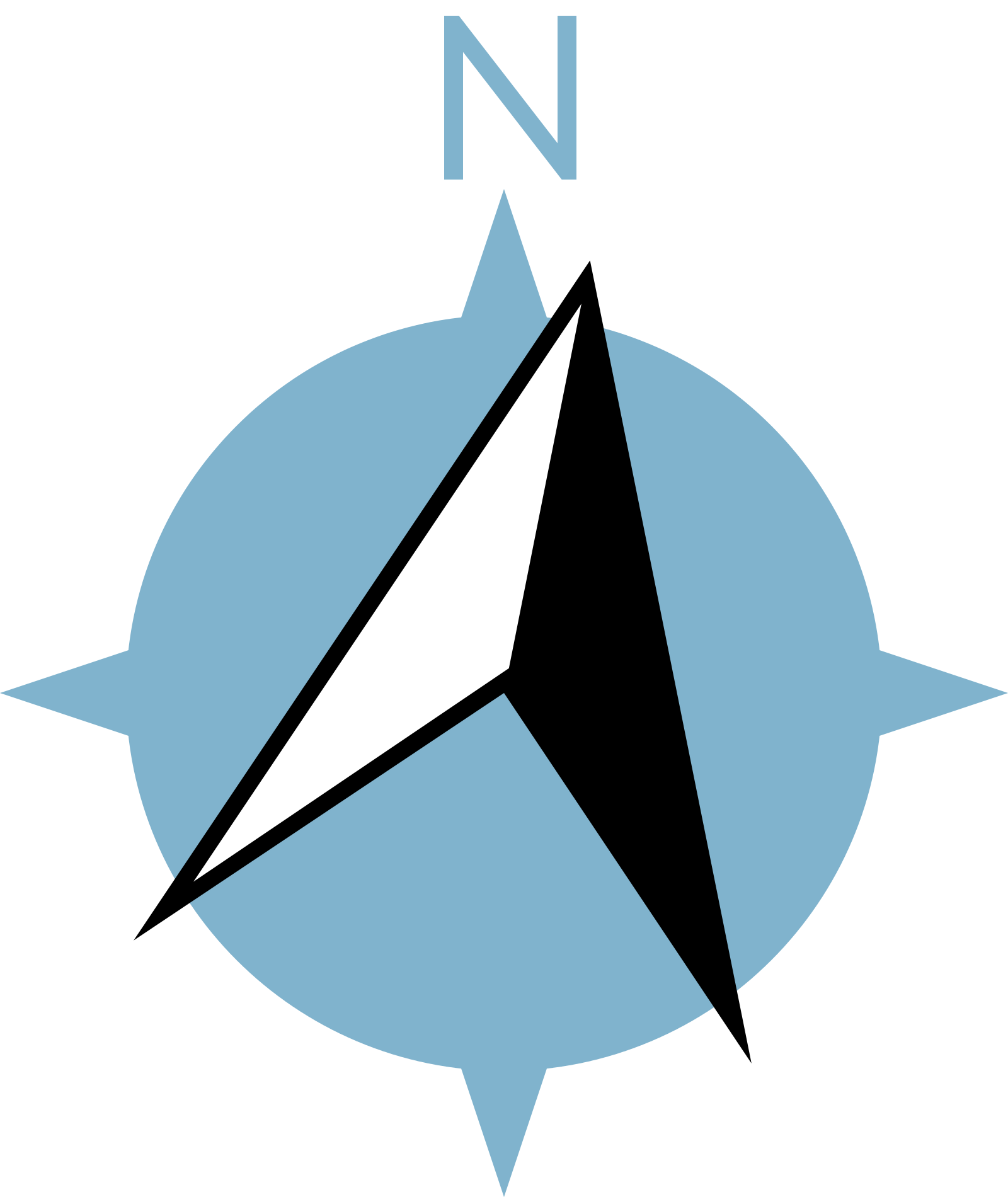 PARENT PARKING
LISBON ST
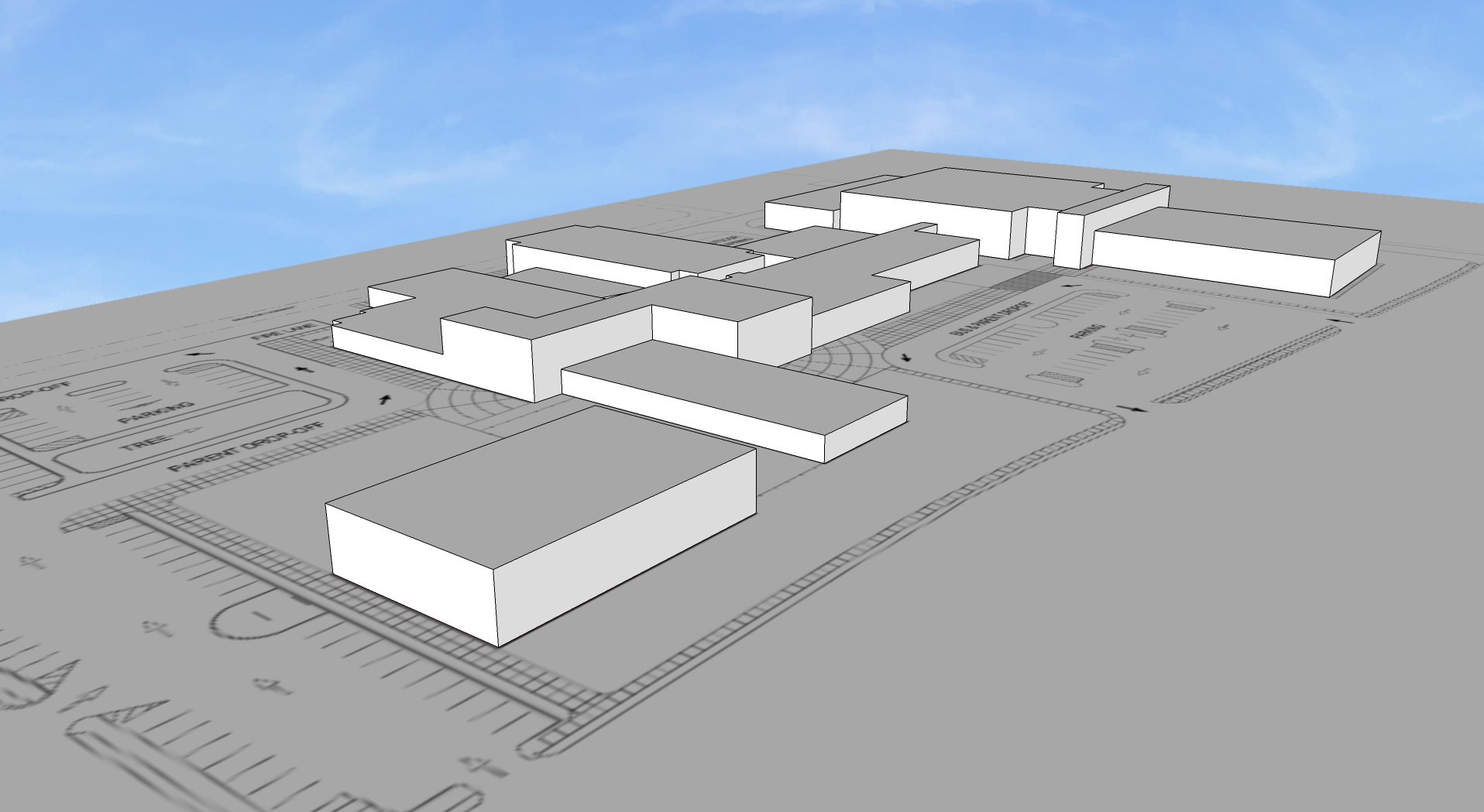 SECONDARY BUILDING ENTRY (FACULTY)
LARGE ATRIUM SPACE:
MAIN GYMNASIUM ENTRY
PRE-EVENT GATHERING
PROMOTE SCHOOL PRIDE
LISBON ST.
MAIN BUILDING ENTRY
Concept 1 Phasing Plan
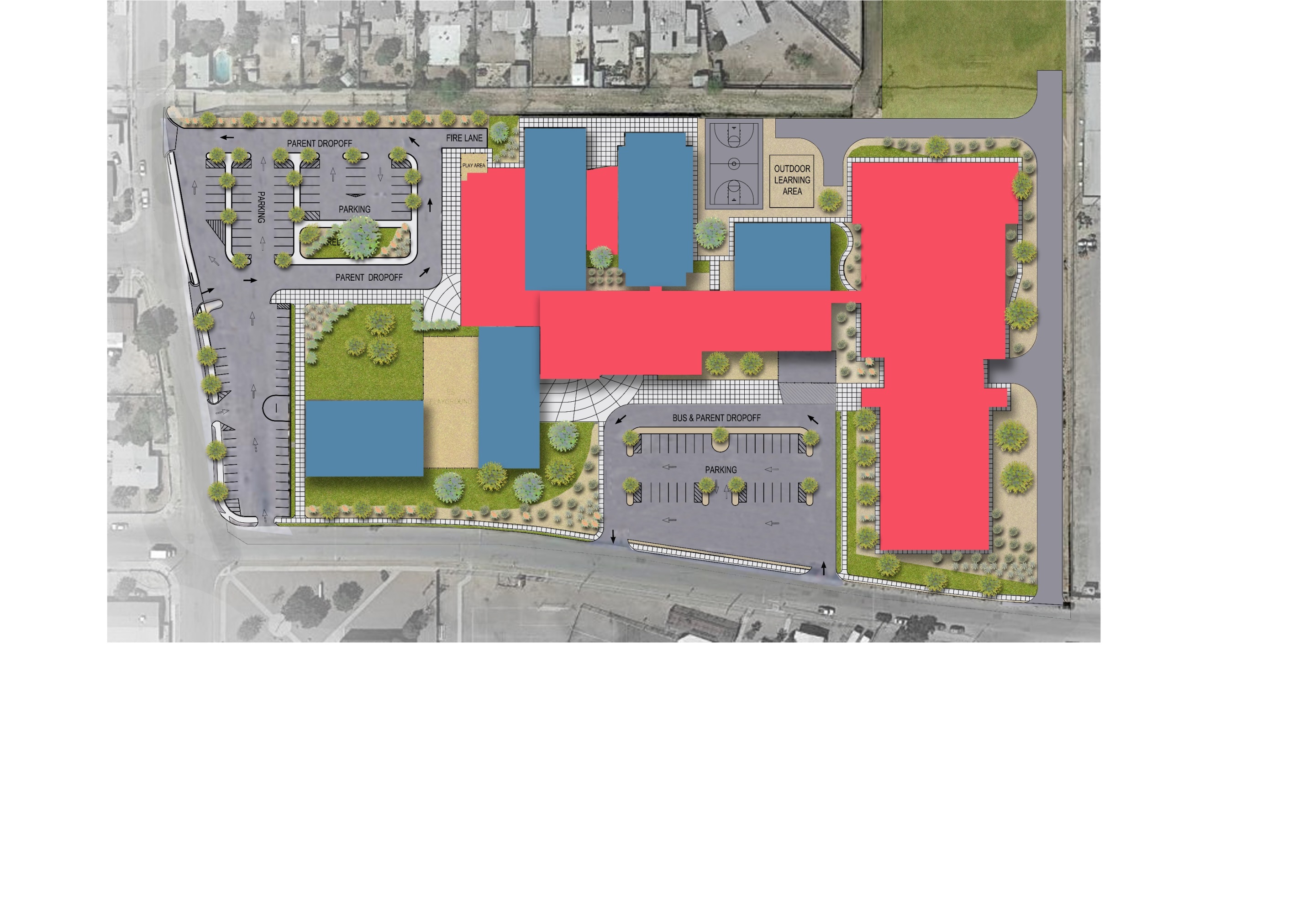 EXISTING FOOTBALL FIELD
OUTDOOR LEARNING
4
FINE ARTS
ES ACADEMICS
ES
 ACADEMICS
4
CAREER TECHNOLOGY
MS ACADEMICS
2
1
CAFETERIA
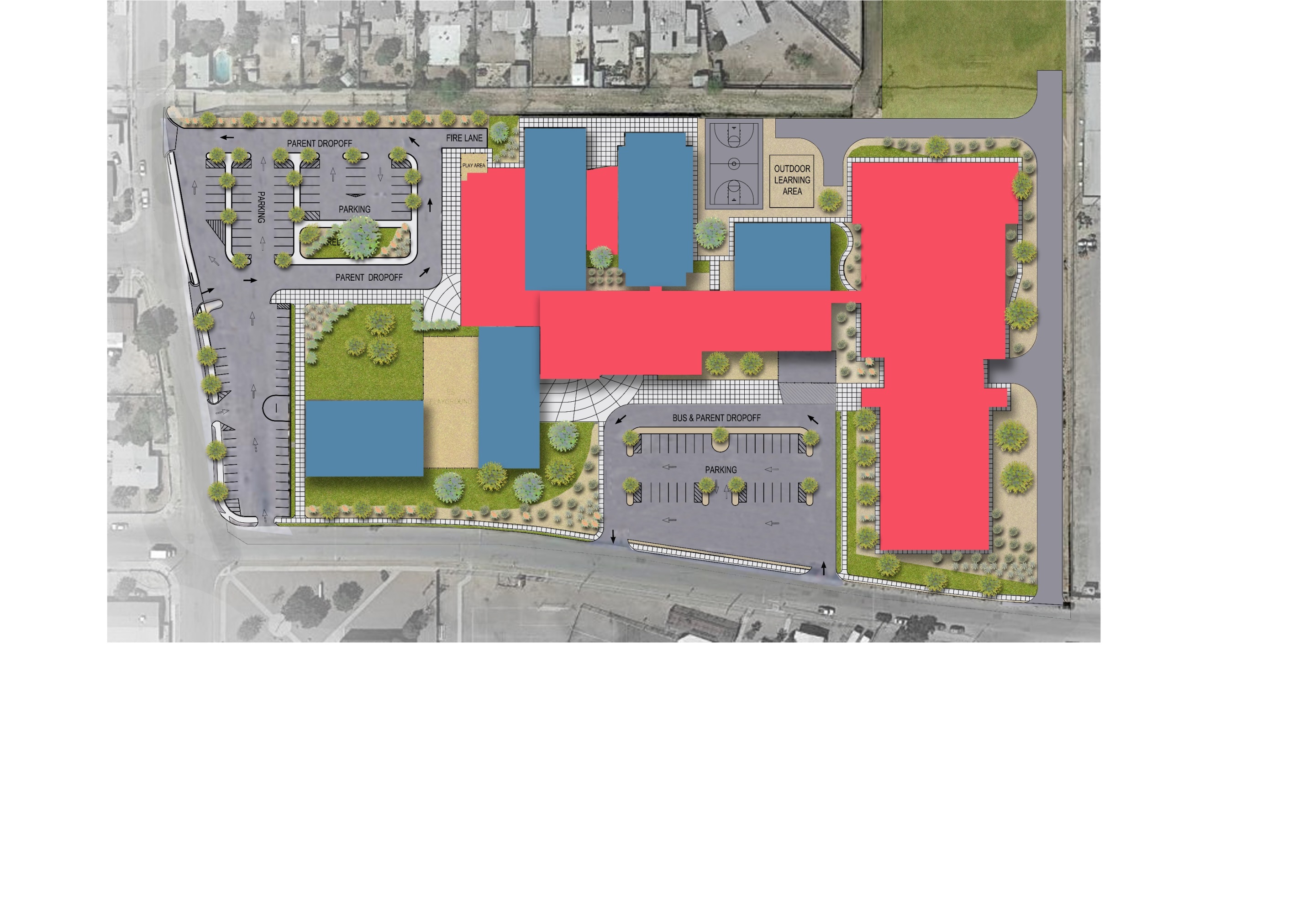 ADMIN
MEDIA CENTER
ADMINISTRATION / SPECIAL EDUCATION
1
ROBERT ALVA AVE.
3
OUTDOOR PLAY AREA
ES GYMNASIUM / MULITPURPOSE
GYMNASIUM
4
LISBON ST.
EXISTING BASEBALL FIELDS
Concept 2 Site Plan
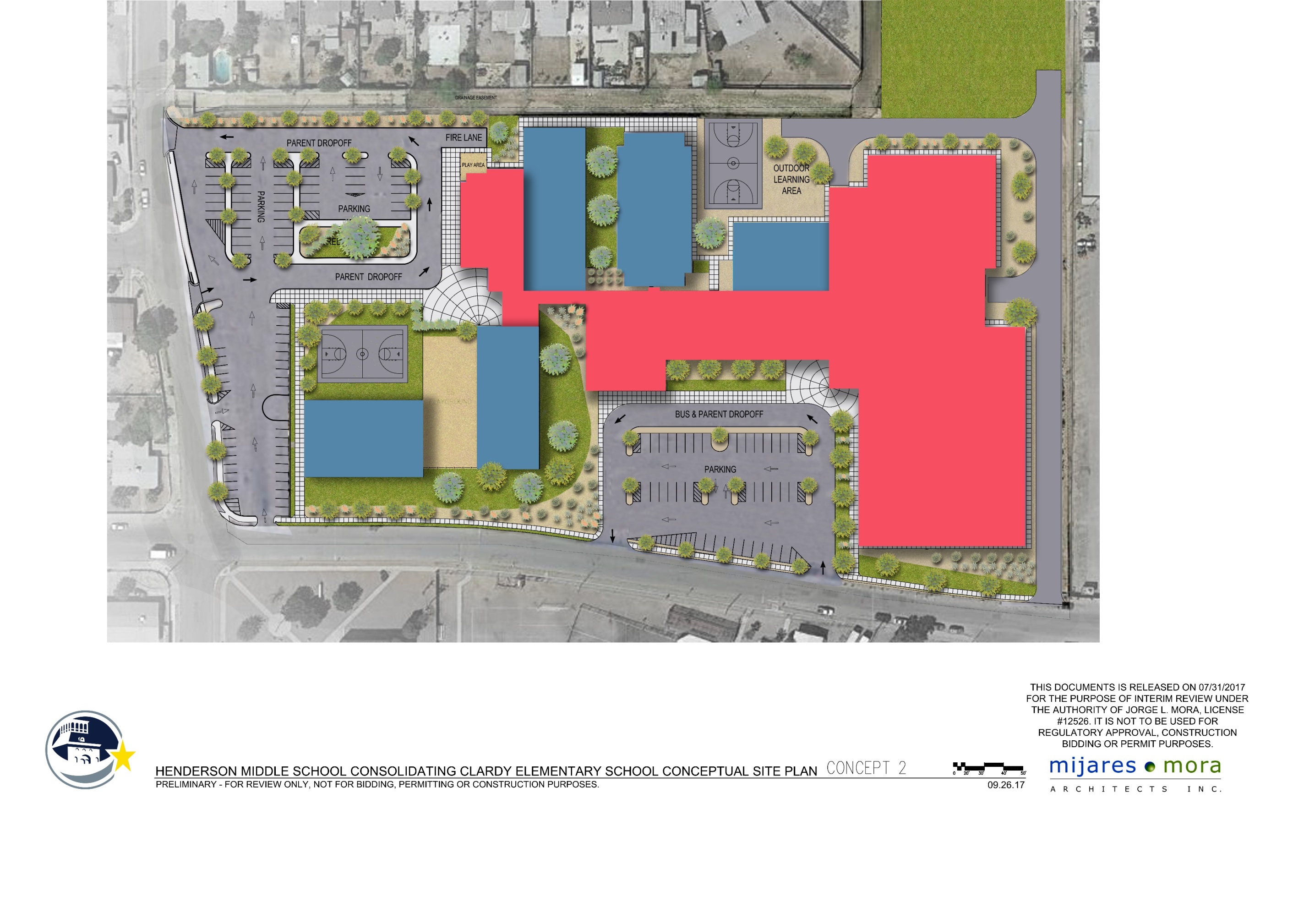 EXISTING FOOTBALL FIELD
ES ACADEMICS
ES
 ACADEMICS
GYMNASIUM
CAREER TECHNOLOGY
CAFETERIA
SPECIAL EDUC.
ADMIN
LIBRARY
ADMINISTRATION / ES ACADEMICS
FINE ARTS
ROBERT ALVA AVE.
OUTDOOR PLAY AREA
ES GYMNASIUM / MULITPURPOSE
MS ACADEMICS
LISBON ST.
EXISTING BASEBALL FIELDS
Concept 2 Site Plan Adjacencies
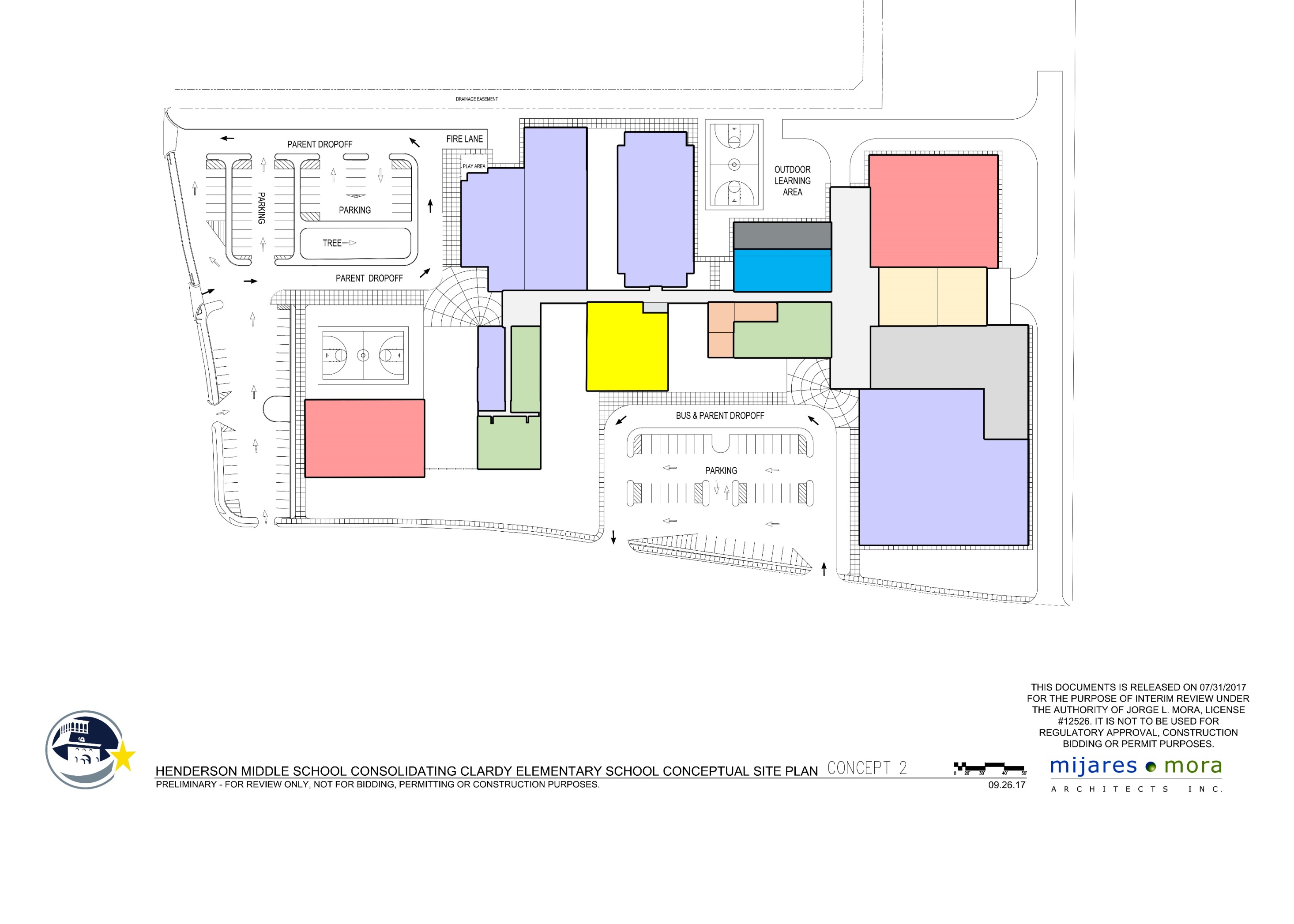 EXISTING FOOTBALL FIELD
ES ACADEMICS
FACULTY PARKING
GYMNASIUM
SUPPORT
CAREER TECH
CAFETERIA
SVC. PATIO
SPECIAL 
EDUC.
ROBERT ALVA AVE.
ADMIN
LIBRARY
FINE ARTS
ADMIN
MULTIPURPOSE
MS ACADEMICS
COVERED OUTDOOR COURTYARD
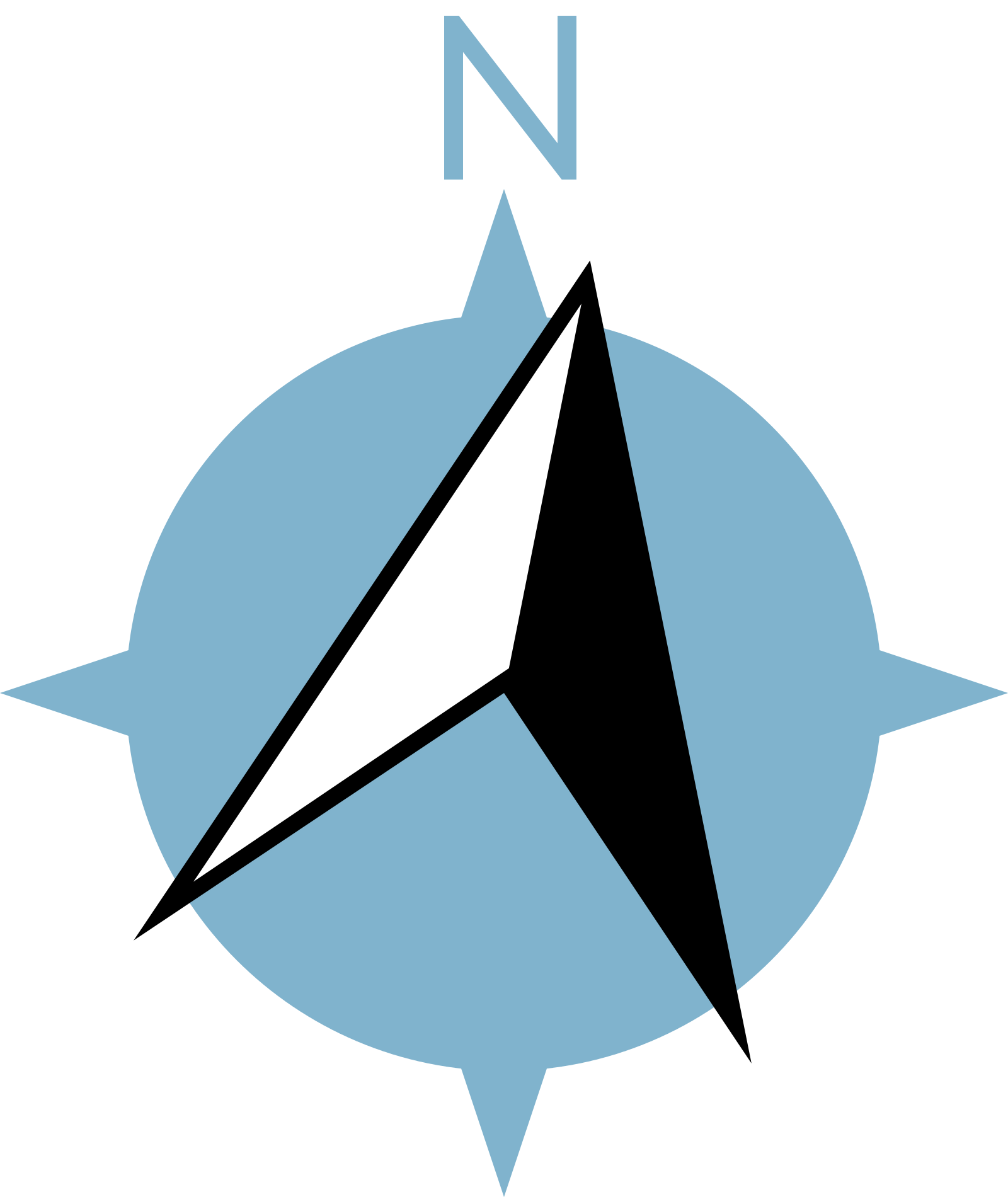 PARENT PARKING
LISBON ST
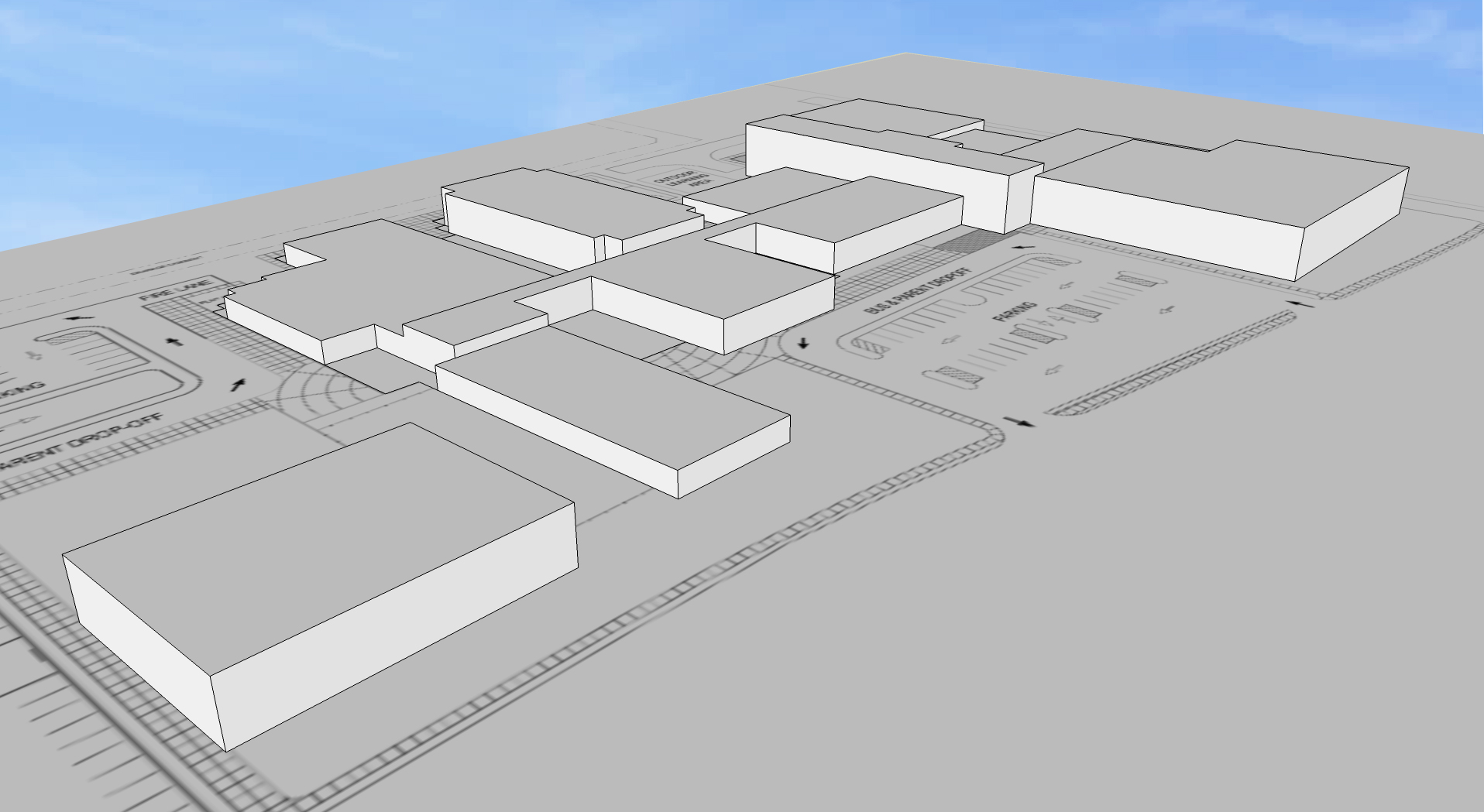 SECONDARY BUILDING ENTRY (FACULTY)
MAIN BUILDING ENTRY / SHARED LOBBY PROMOTES SCHOOL COHESIVENESS BETWEEN ATHLETICS AND ACADEMICS
LISBON ST.
Concept 2 Phasing Plan
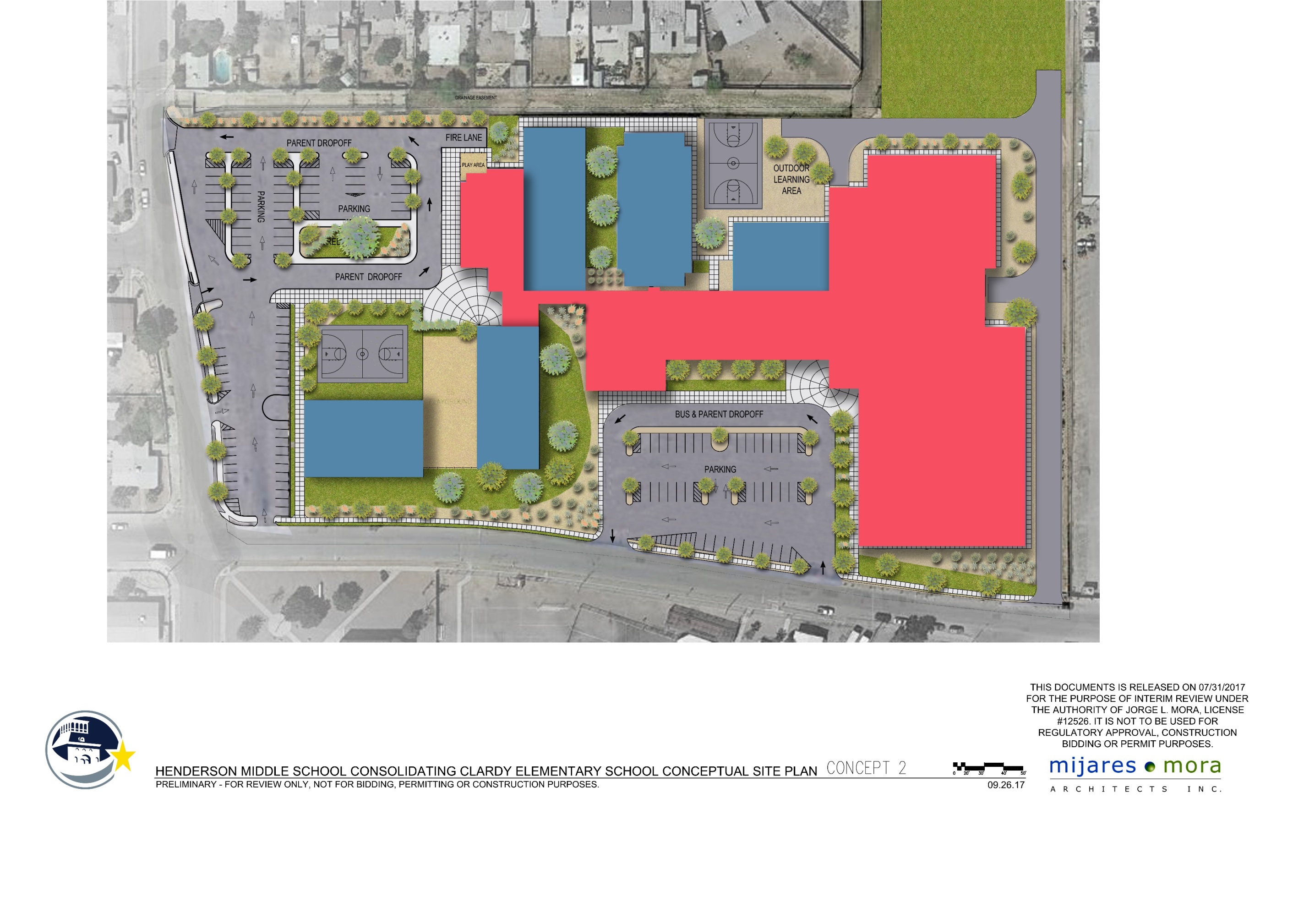 EXISTING FOOTBALL FIELD
3
2
ES ACADEMICS
ES
 ACADEMICS
3
GYMNASIUM
CAREER TECHNOLOGY
CAFETERIA
2
1
SPECIAL EDUC.
ADMIN
LIBRARY
ADMINISTRATION / ES ACADEMICS
FINE ARTS
1
ROBERT ALVA AVE.
OUTDOOR PLAY AREA
2
ES GYMNASIUM / MULITPURPOSE
MS ACADEMICS
3
LISBON ST.
EXISTING BASEBALL FIELDS
Concept 3 Site Plan
EXISTING FOOTBALL FIELD
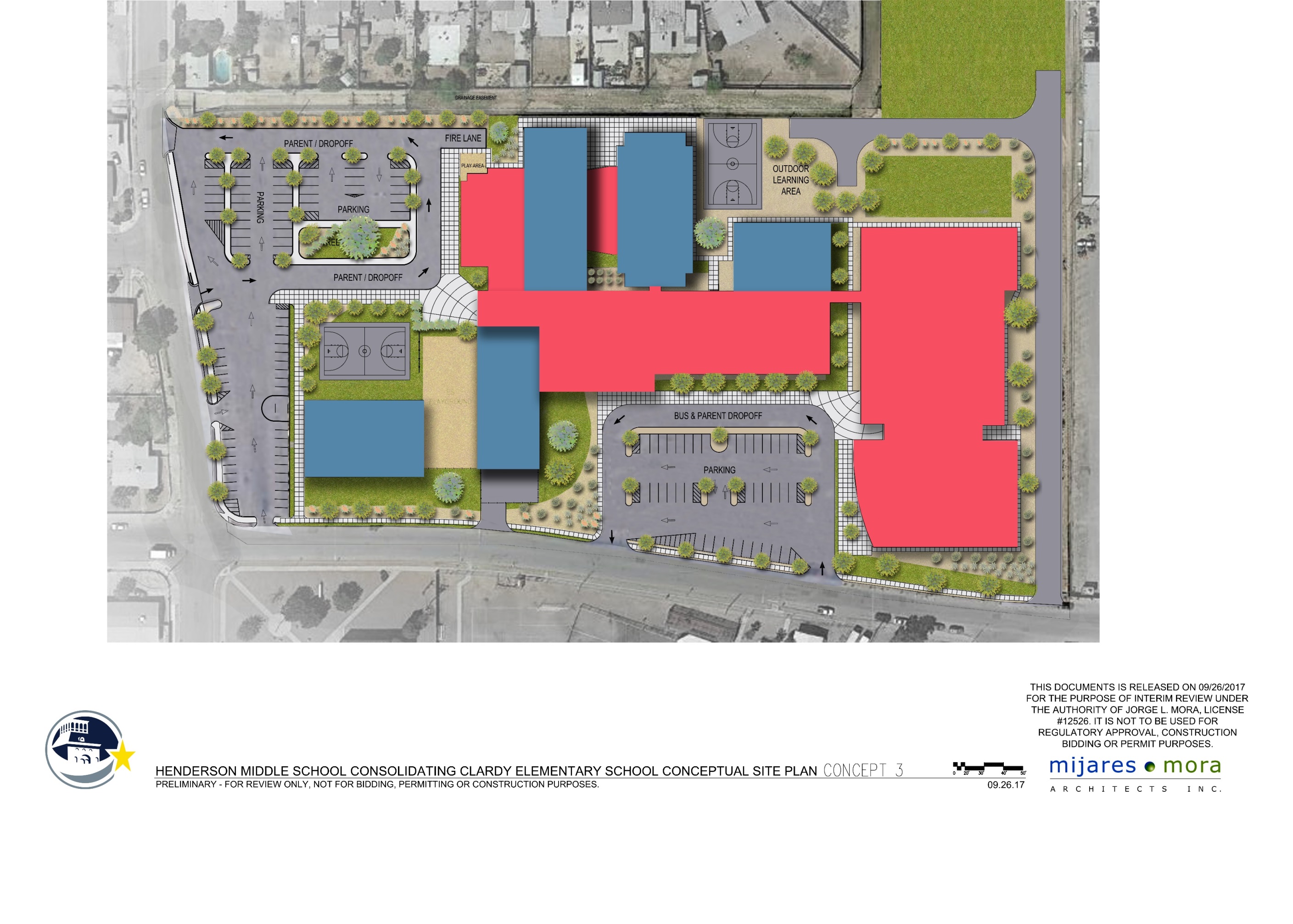 ES ACADEMICS
ES
 ACADEMICS
CAREER TECHNOLOGY
FINE ARTS
SPECIAL EDUC.
ADMIN
LIBRARY
MS ACADEMICS
CAFETERIA
ROBERT ALVA AVE.
OUTDOOR PLAY AREA
ES GYMNASIUM / MULITPURPOSE
SVC. PATIO
GYMNASIUM
ADMIN
LISBON ST.
EXISTING BASEBALL FIELDS
Concept 3 Site Plan Adjacencies
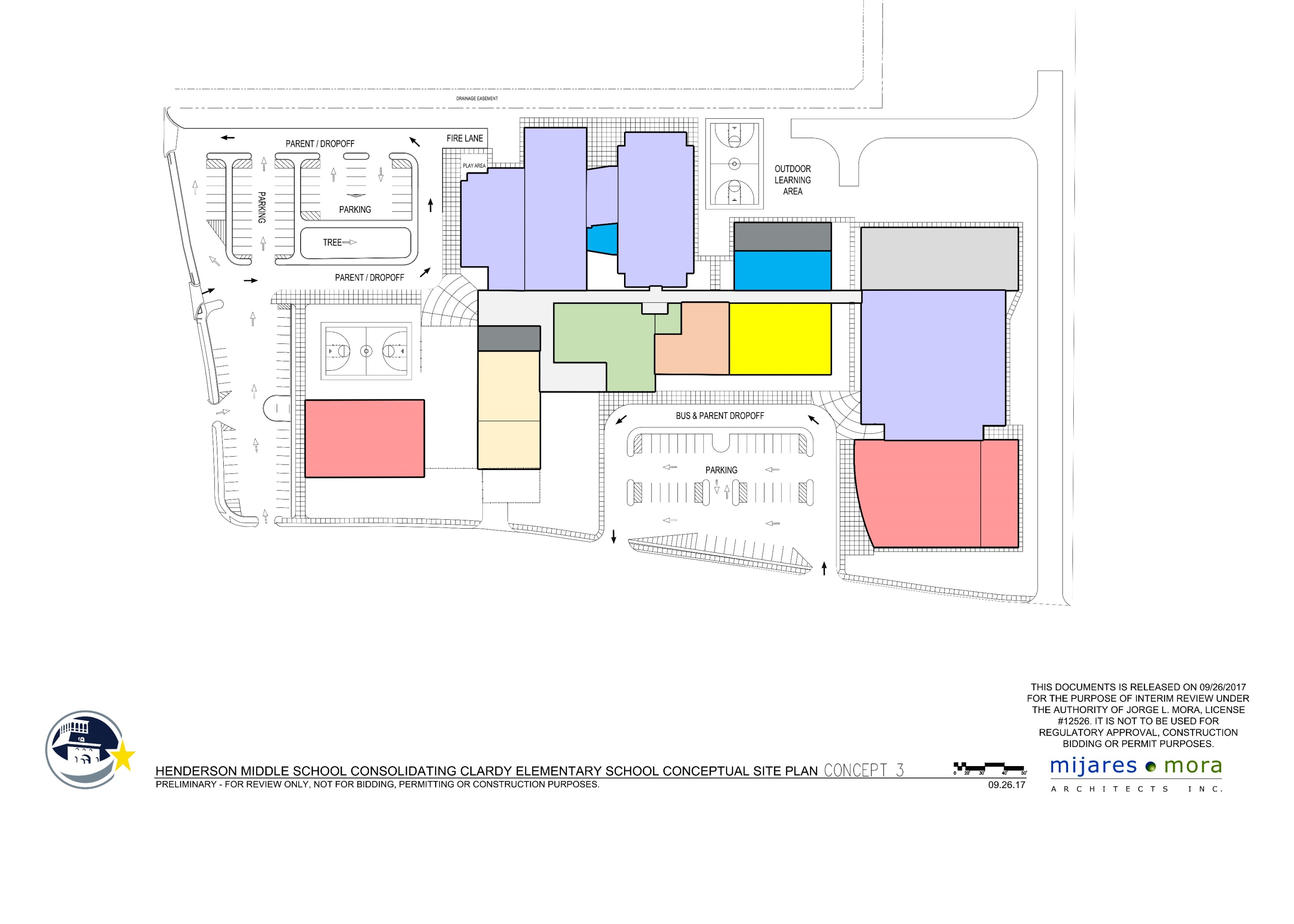 EXISTING FOOTBALL FIELD
FIRE LANE
ES ACADEMICS
FACULTY PARKING
SUPPORT
FINE ARTS
CAREER TECH
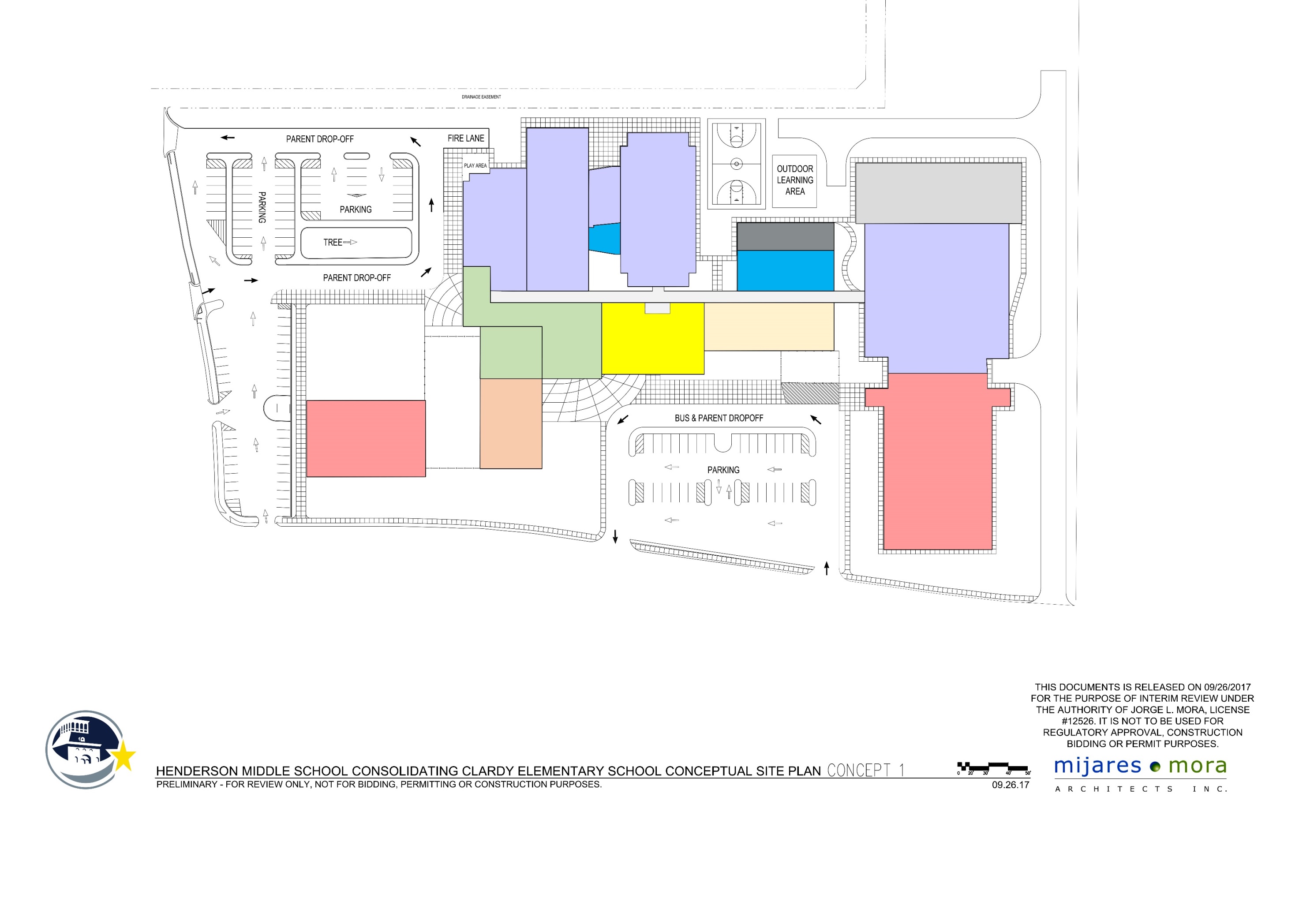 ROBERT ALVA AVE.
LIBRARY
ADMIN
FIRE LANE
SPECIAL 
EDUC.
MS ACADEMICS
CAFETERIA
MULTIPURPOSE
GYMNASIUM
SVC. PATIO
COVERED OUTDOOR COURTYARD
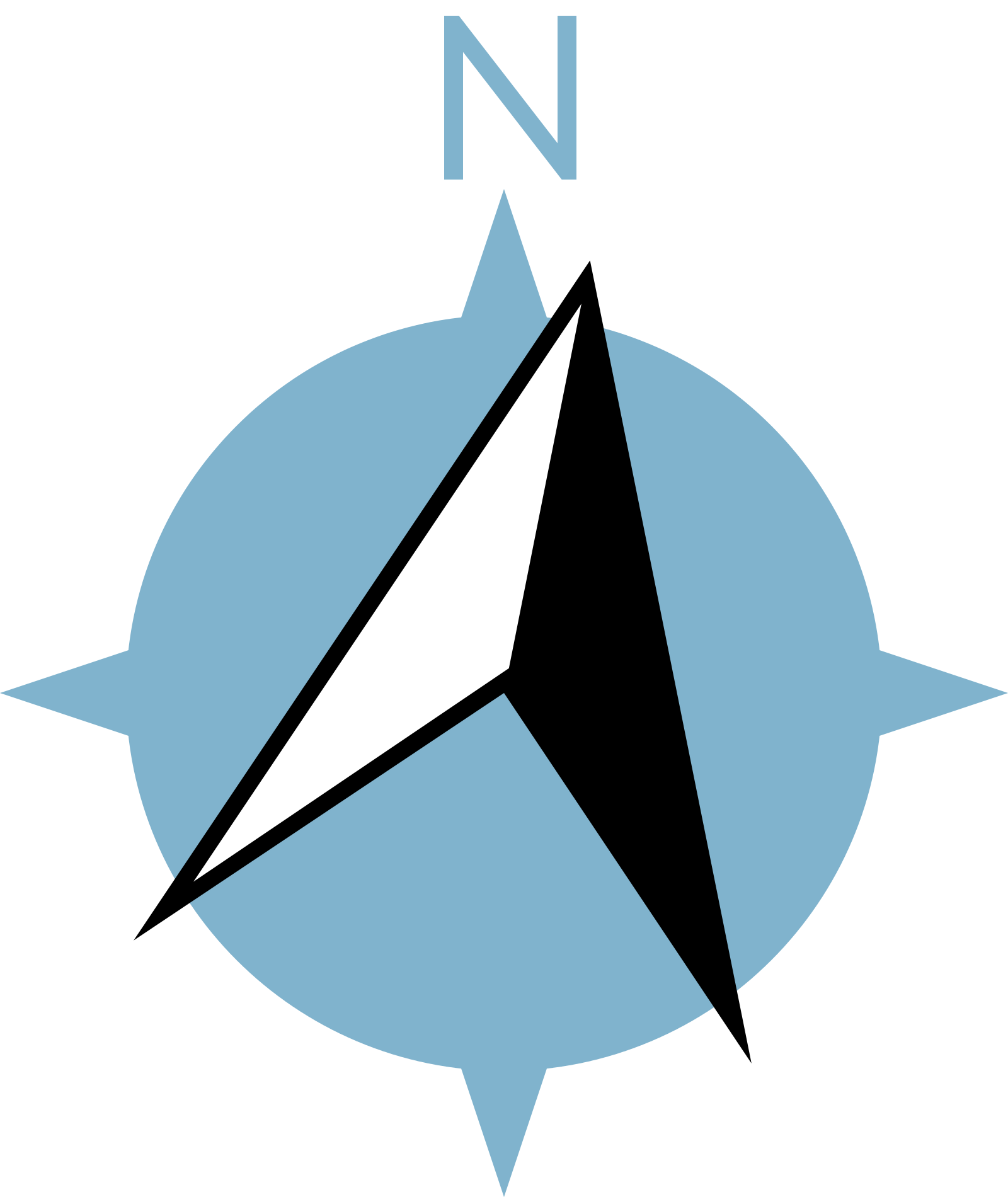 PARENT PARKING
LISBON ST
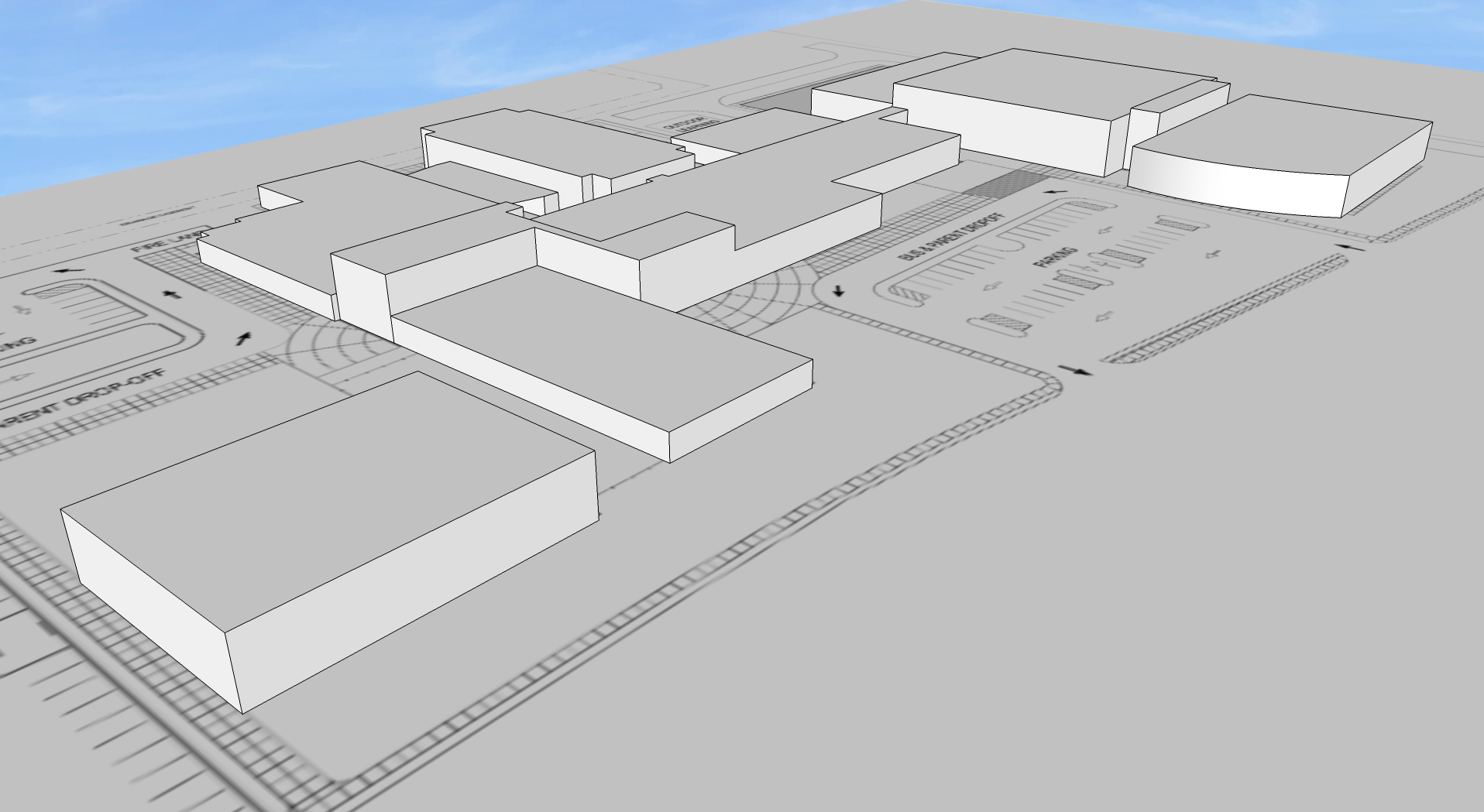 SECONDARY BUILDING ENTRY (FACULTY)
MAIN BUILDING ENTRY
LISBON ST.
Concept 3 Phasing Plan
EXISTING FOOTBALL FIELD
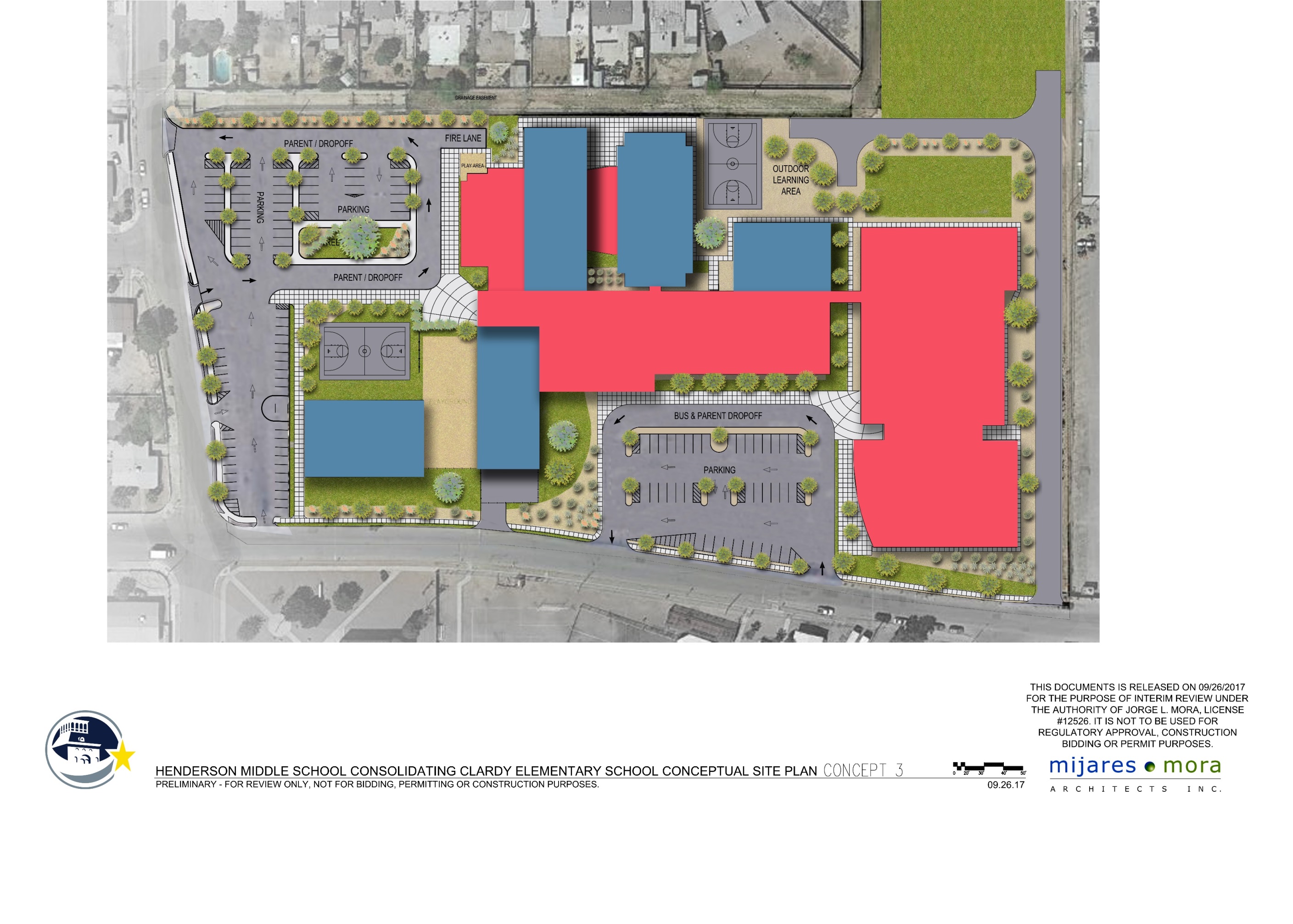 3
ES ACADEMICS
ES
 ACADEMICS
4
CAREER TECHNOLOGY
MS ACADEMICS
2
SPECIAL EDUC.
ADMIN
LIBRARY
1
FINE ARTS
CAFETERIA
ROBERT ALVA AVE.
4
4
1
OUTDOOR PLAY AREA
ES GYMNASIUM / MULITPURPOSE
3
GYMNASIUM
ADMIN
LISBON ST.
EXISTING BASEBALL FIELDS
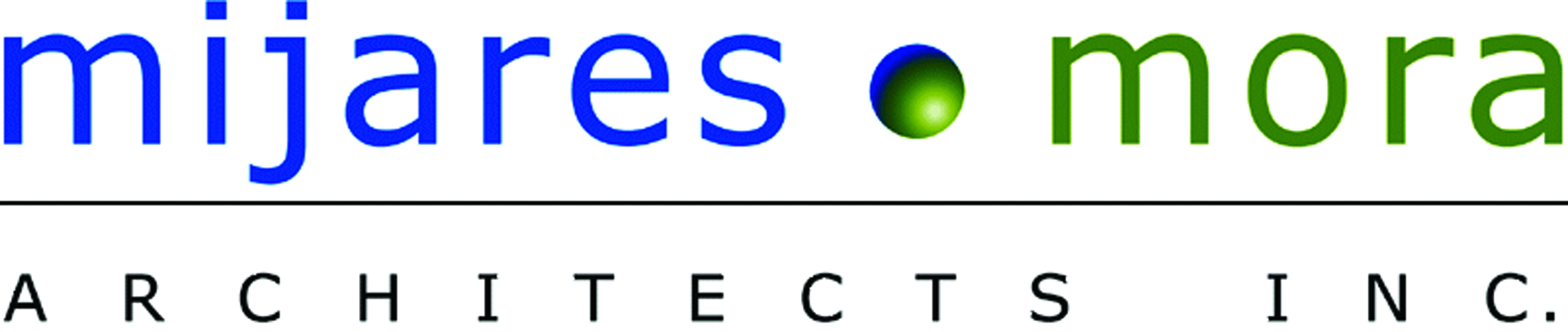